Statistics – O. R. 881Object Oriented Data Analysis
Start
Recording
Steve Marron

Dept. of Statistics and Operations Research
University of North Carolina
Administrative Info
Details on Course Web Page
https://marron.web.unc.edu/course-home-page-stor-881-object-oriented-data-analysis-spring-2022/
Or access from Sakai page
Or:
Google:   “Marrons teaching material”
Choose This Course
Current Sections in Textbook
Today:
Sections 3.3, 4.1, 13.1

Next Class:
Sections 13.1, 18.1, 5.1
Participant Presentations
Please Prepare to Sign Up (on Thursday):
 Name
 Email  (Onyen is fine, or …)
 Are You ENRolled?
 Dept. & Advisor (Lab?)
 Tentative Title    (“????” Is OK)
 When:
Next Week, Early, March, April, Late
Course Context
Currently Fashionable Topic:
Big  Data  Science
Many Important Issues.
But More Challenging (& Important?):
Complex Data
(      )
Comparison of Views
Highlight 3 clusters
Gene by Gene View
Clusters appear in all 3 scatterplots
But never very separated
PCA View
1st shows three distinct clusters
Better separated than in gene view
Clustering concentrated in 1st scatterplot
Effect is small, since only 3-d
Illust’n of PCA View: Gene by Gene View
Note Colors Enhance
Impressions of Clusters
[Speaker Notes: EgView1p71GeneViewClustColor.ps]
Illust’n of PCA View: PCA View
No Clusters in 3rd
Direction is Good,
Since Important
Aspects Appear 
In Earlier Comp’ts
Clusters are “more distinct”
Since more “air space” 
In between
[Speaker Notes: EgView1p72PCAViewClustColor.ps]
Object Oriented Data Analysis
Three Major Phases of OODA:

I.    Object Definition
“What are the Data Objects?”

Exploratory Analysis
“What Is Data Structure / Drivers?”

III.  Confirmatory Analysis / Validation
Is it Really There (vs. Noise Artifact)?
Basics of OODA
Useful Conceptual Framework:

Object Space        Trait Space
(Where data
 objects live)
(How they are
 represented)
Basics of OODA
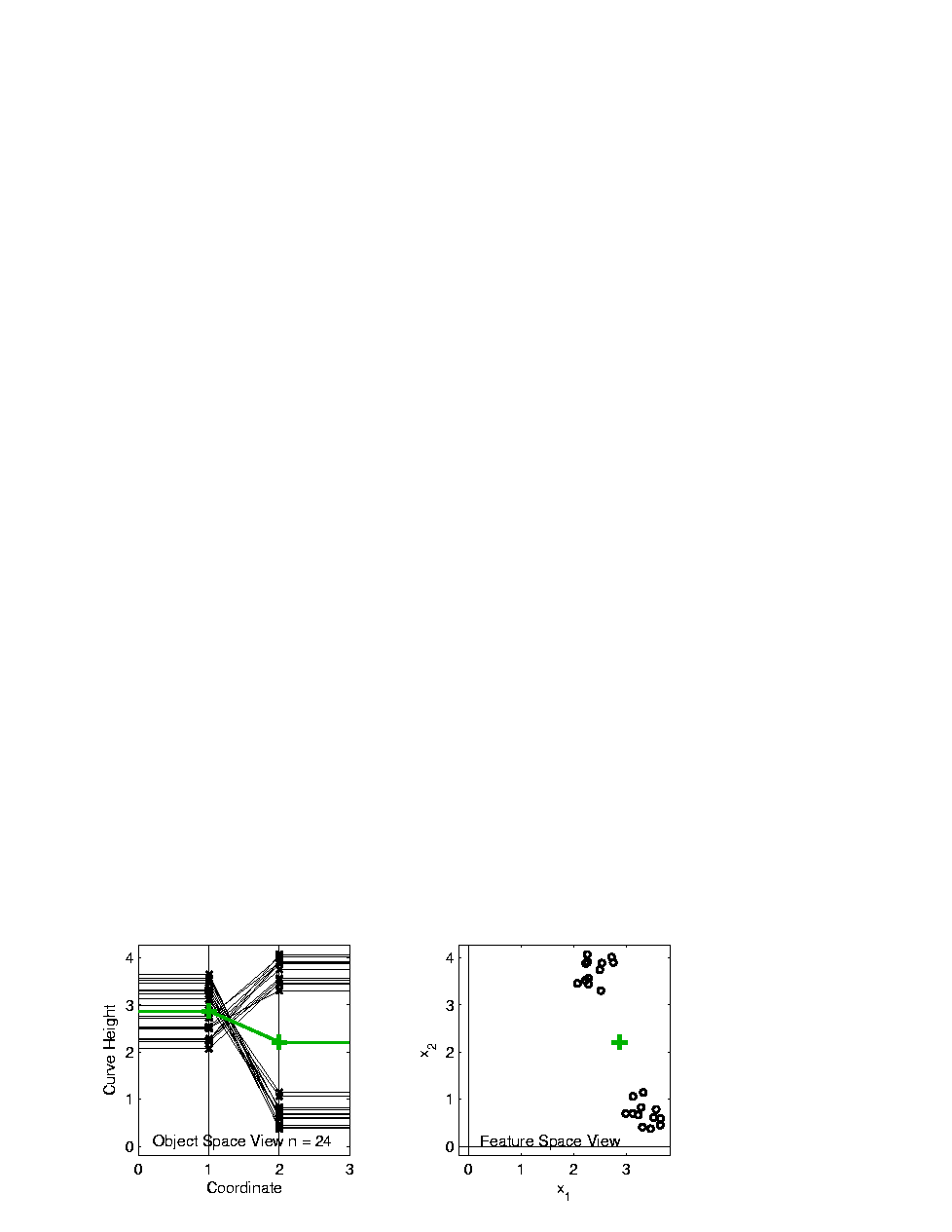 Basics of OODA
As Curves
and as Points
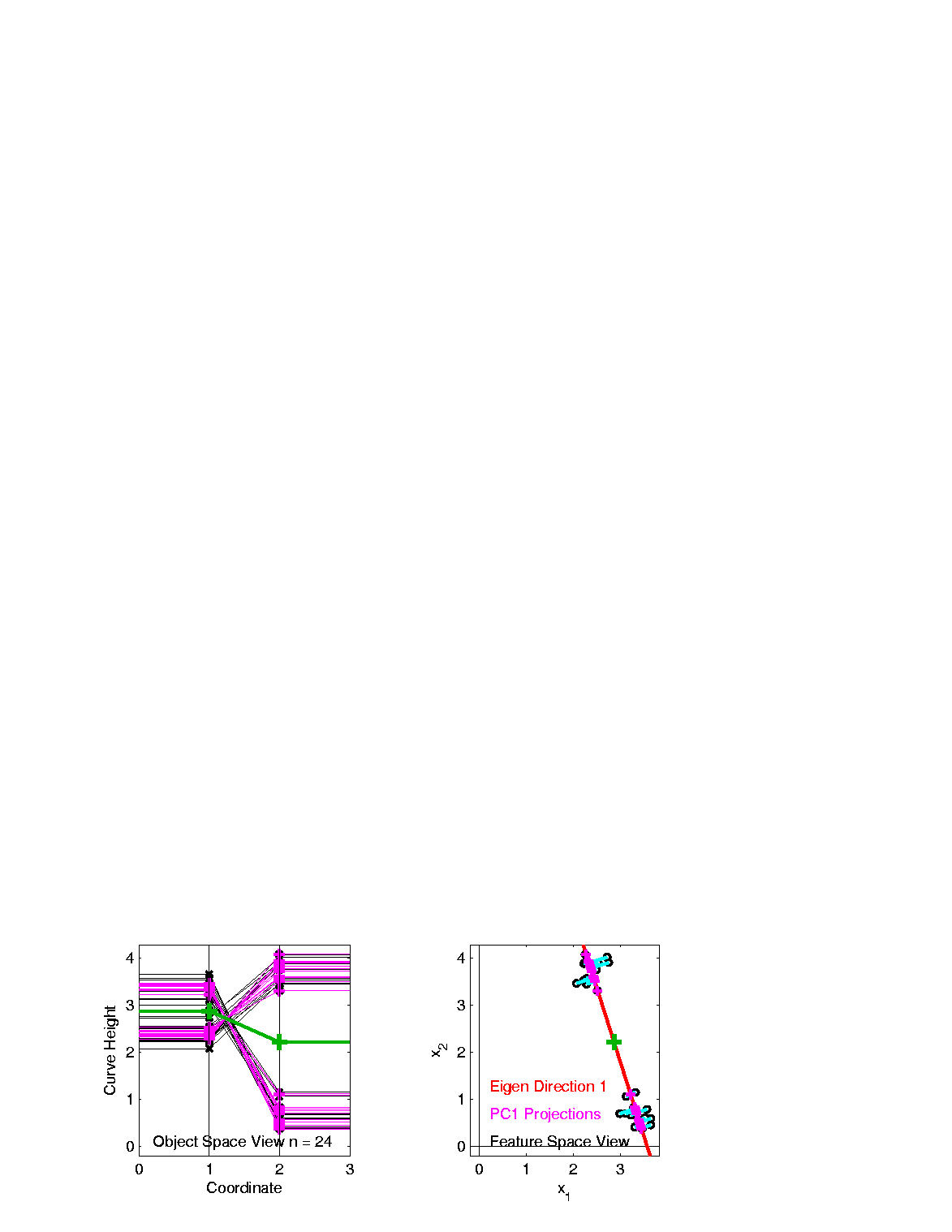 Basics of OODA
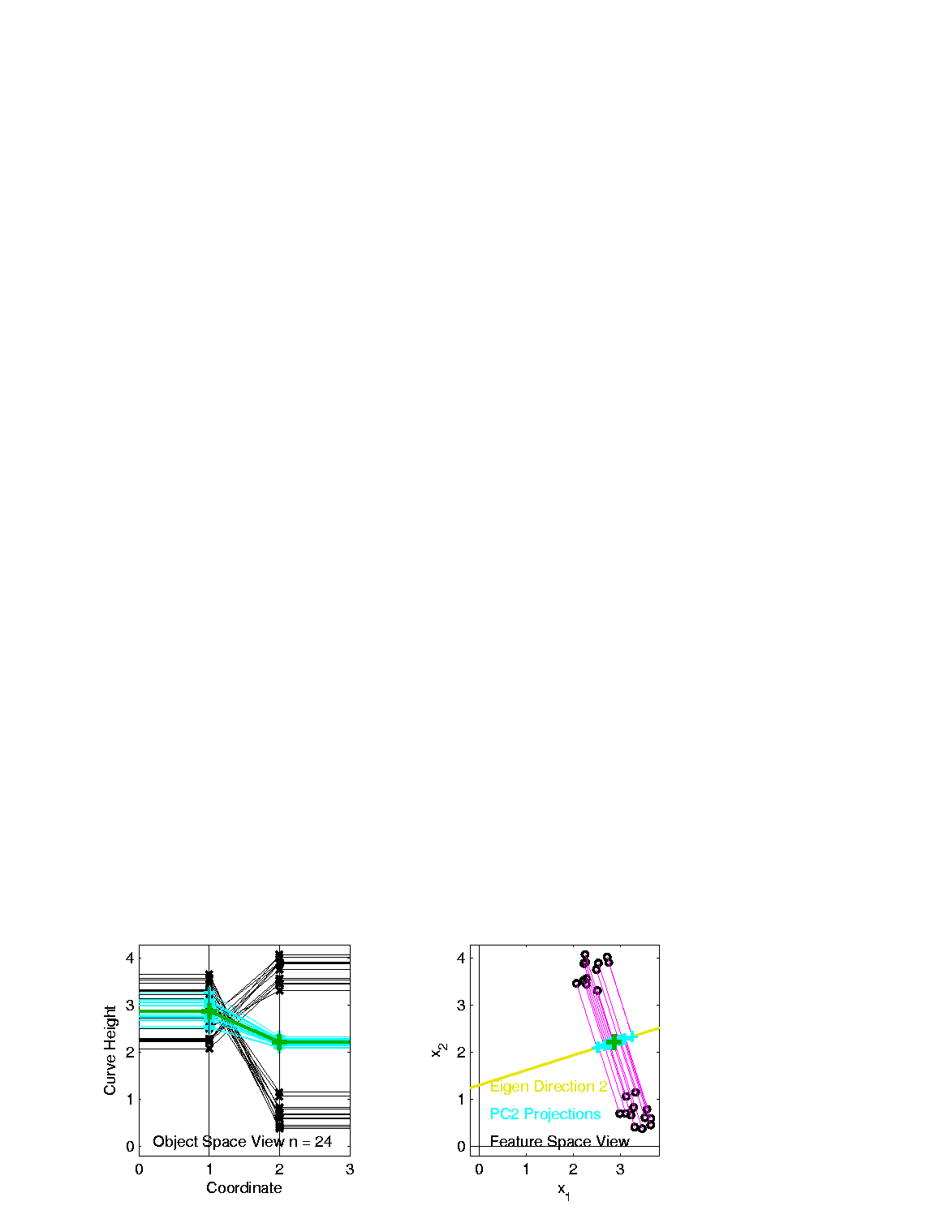 Basics of OODA
Decomposition into Modes of Variation
Sum of Squares
After Mean
Centering
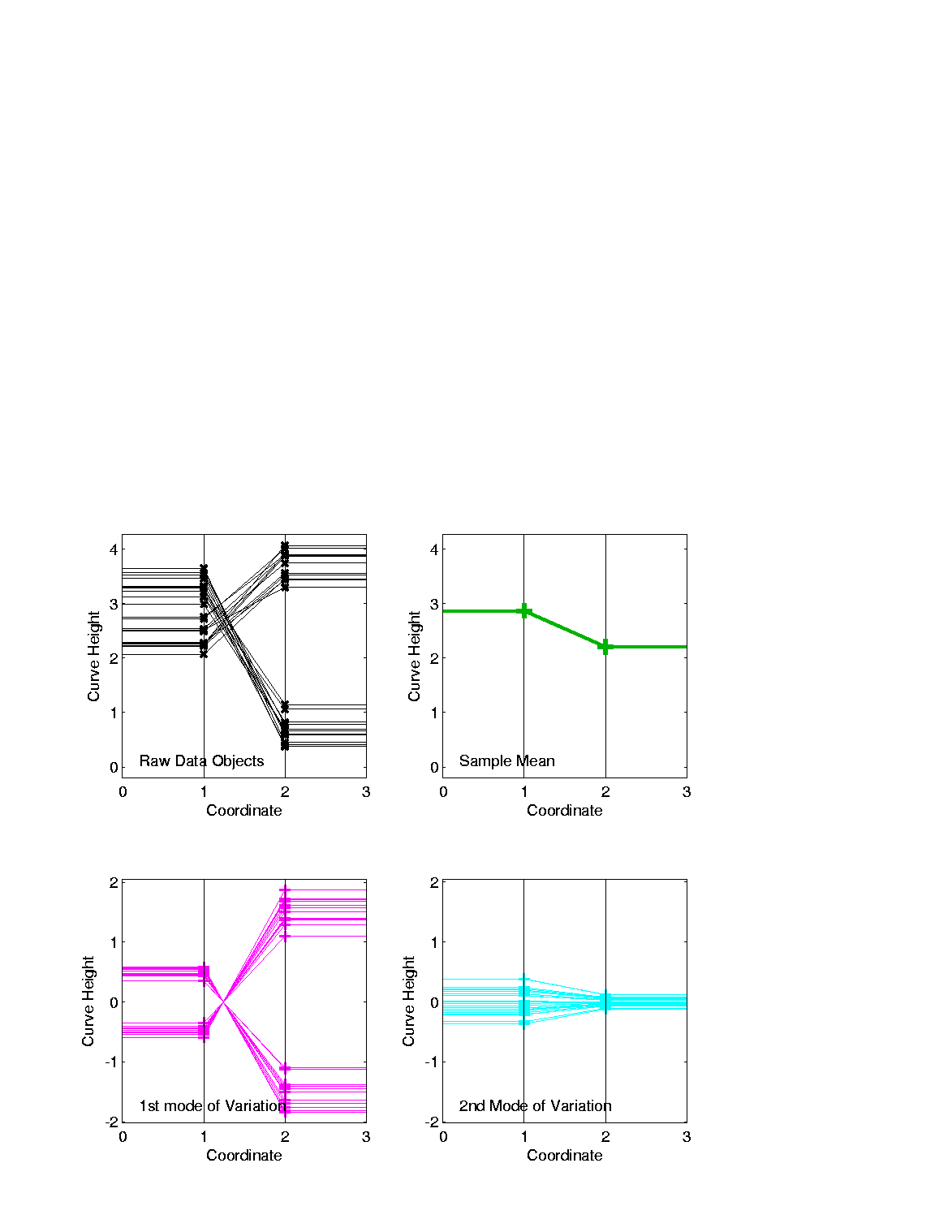 Variance (not s.d.)
To Reflect Energy
Just as in ANOVA
Usual Quantification:  Variance of Each, Expressed as %
98.3% of
Variation
1.7% of
Variation
Scree Plot
Idea:   Visually Summarize Dist’n of Variance
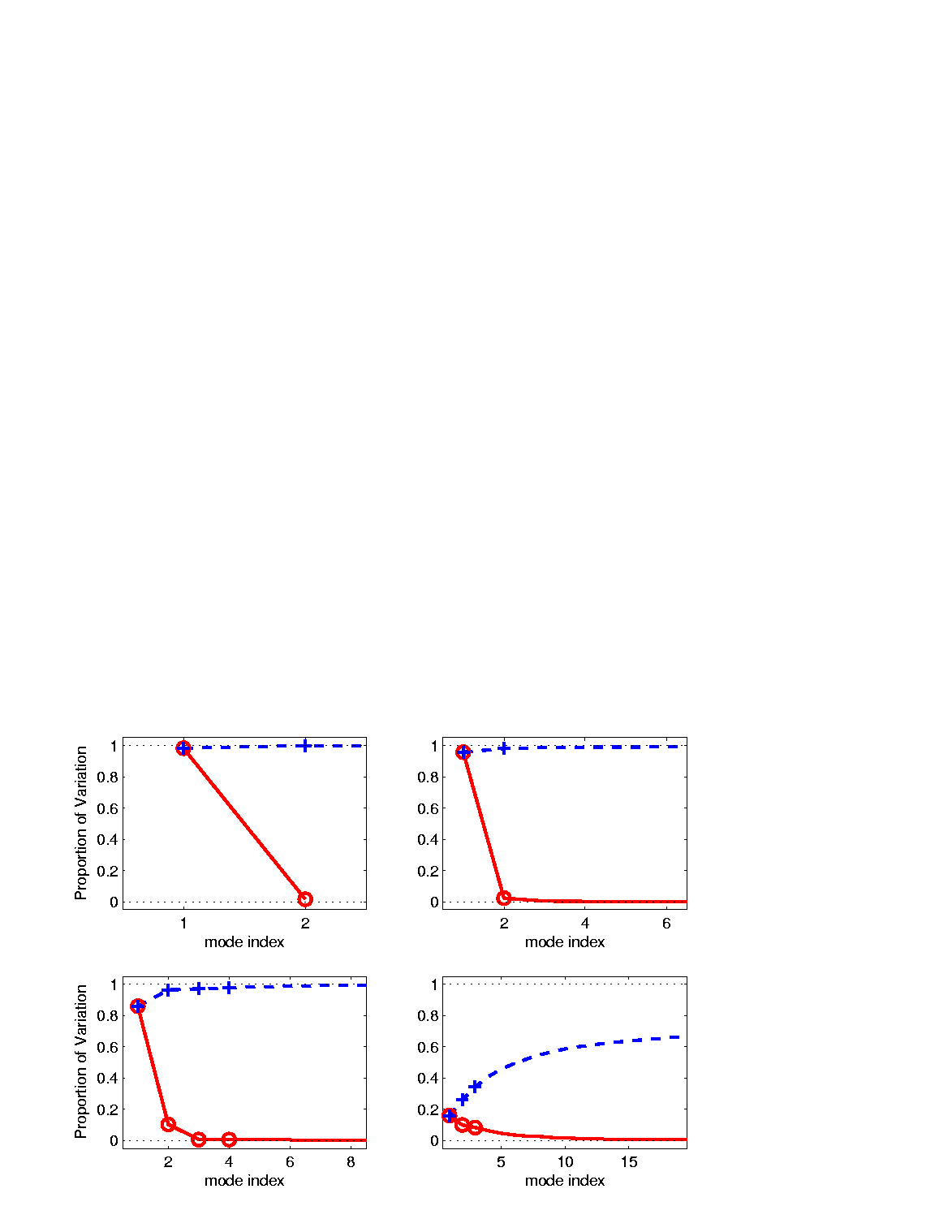 Sometimes Also Useful
To Display Cumulative
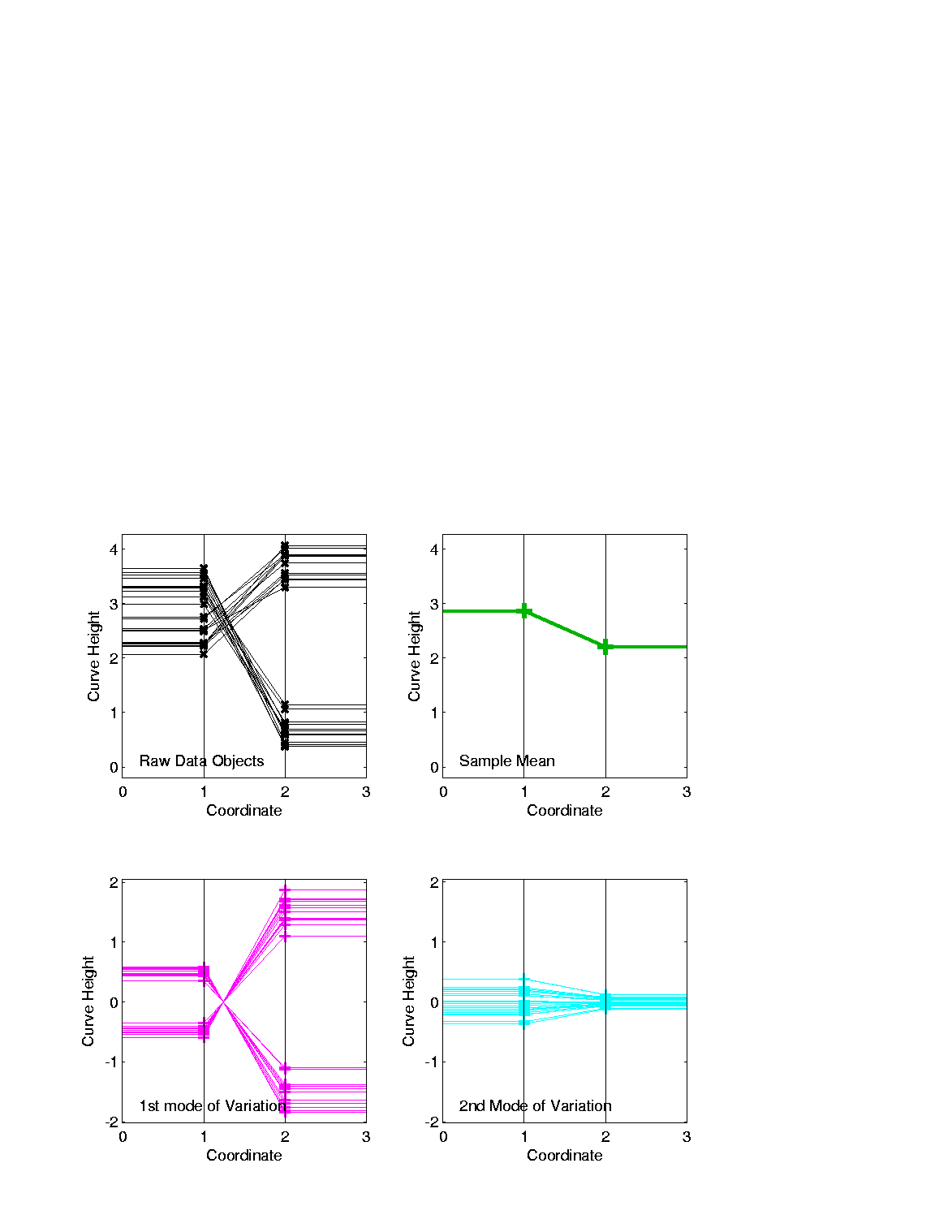 98.3% of
Variation
1.7% of
Variation
Scree Plot
More Examples
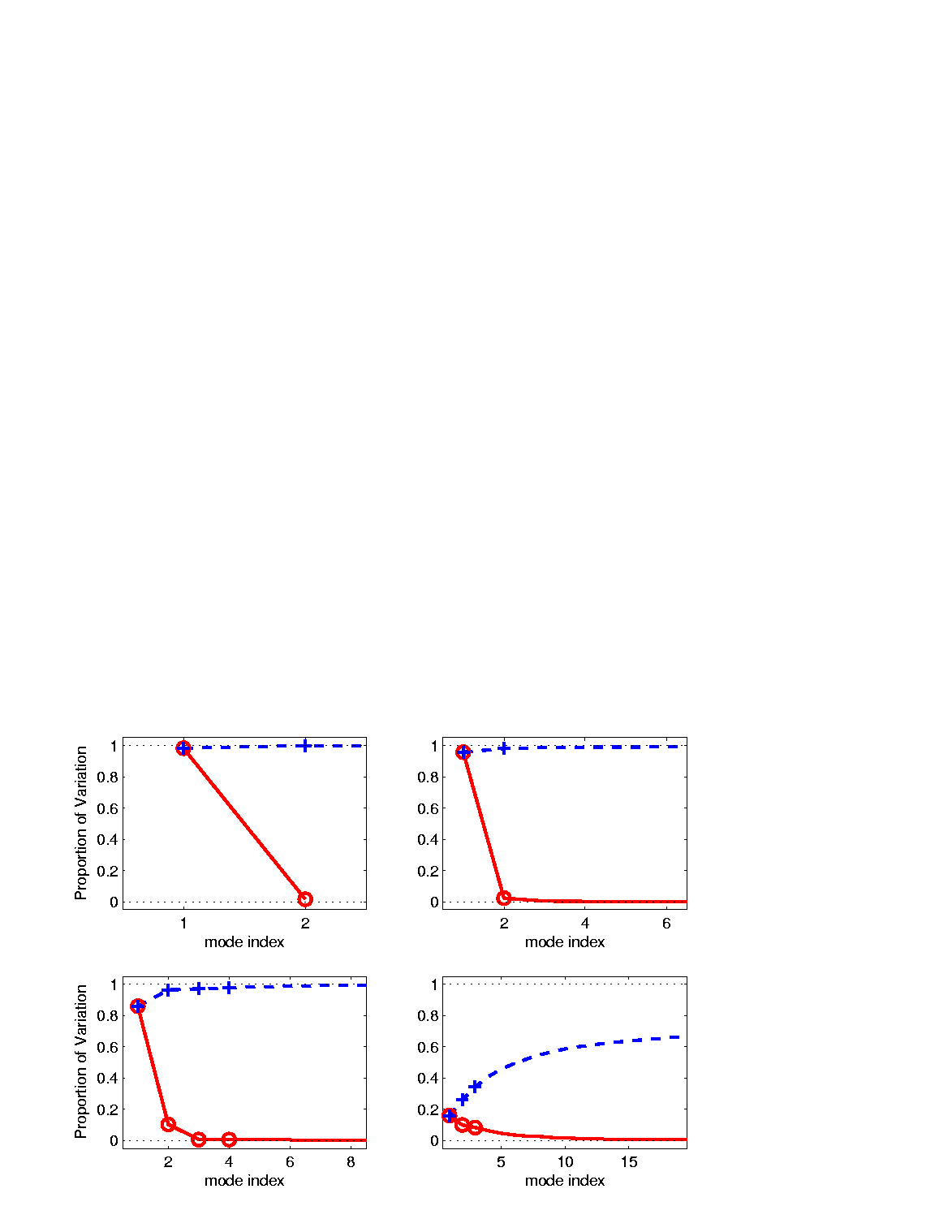 Spanish Male
Mortality Data
2-d Toy Data
10-d Toy Data
Genetic Data
Basics of OODA
Recall Decomposition into Modes of Variation

& Elsewhere
As Well

Just What
Are They?
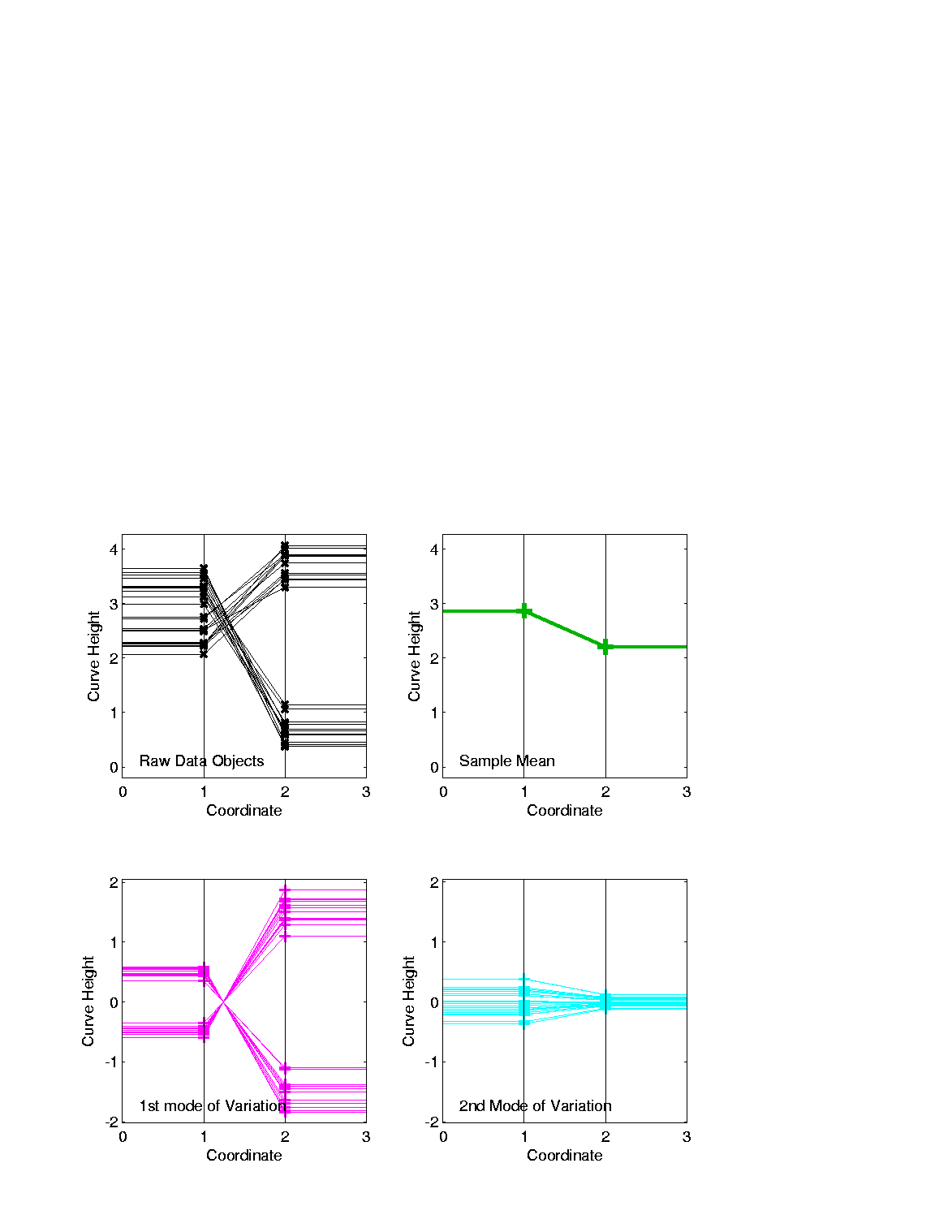 Basics of OODA
Text, Sec. 3.1.4
Definition of Mode of Variation
(of a sample of data objects)

A Set of Members of the Object Space That:
 Summarize One Component of Variation
 Is in Some Sense “One Dimensional”
(e.g. Indexed by a Single Real Parameter)
Basics of OODA
Recall Decomposition into Modes of Variation
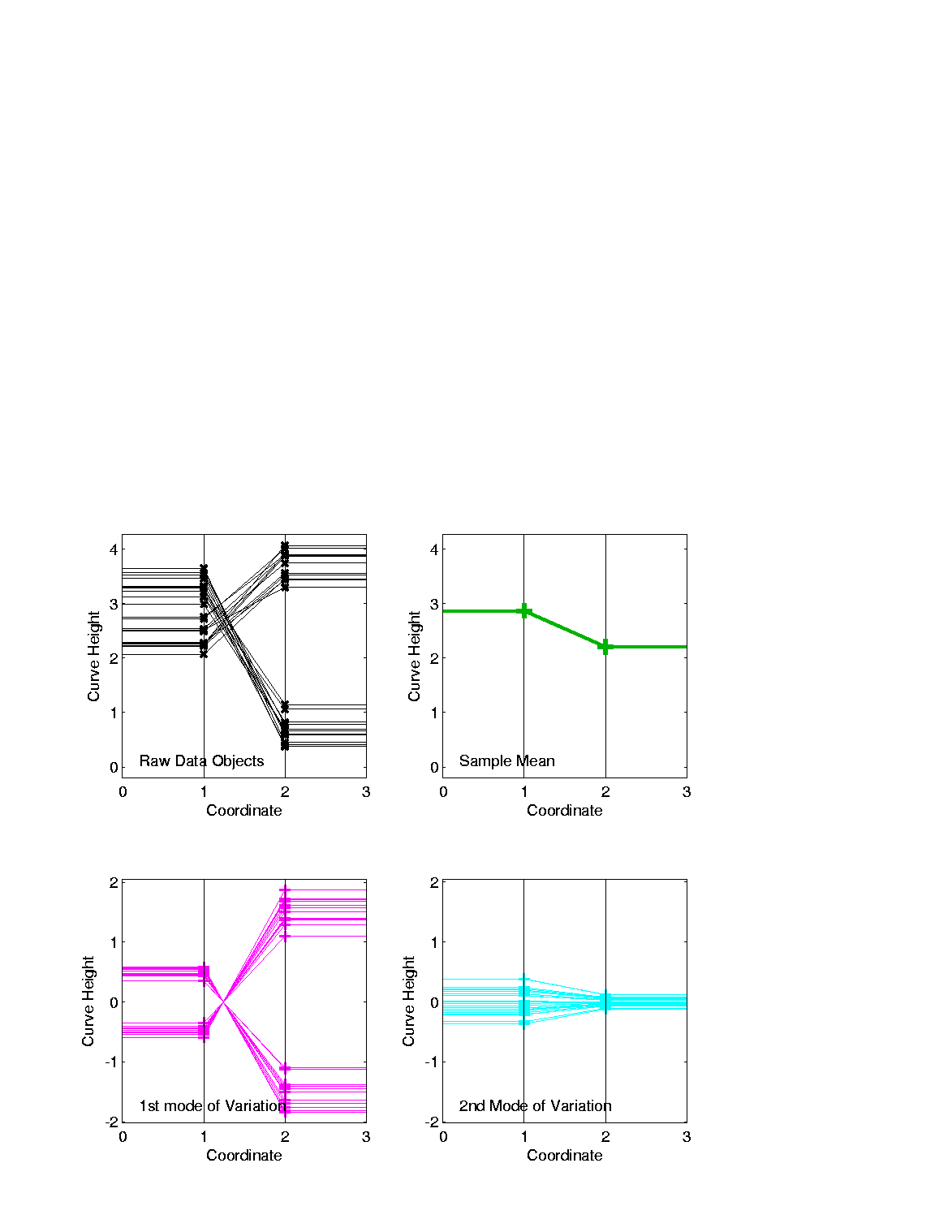 Multiples Of A Single Curve
Basics of OODA
Recall Spanish Male Mortality Data
Multiples Of A Single Curve
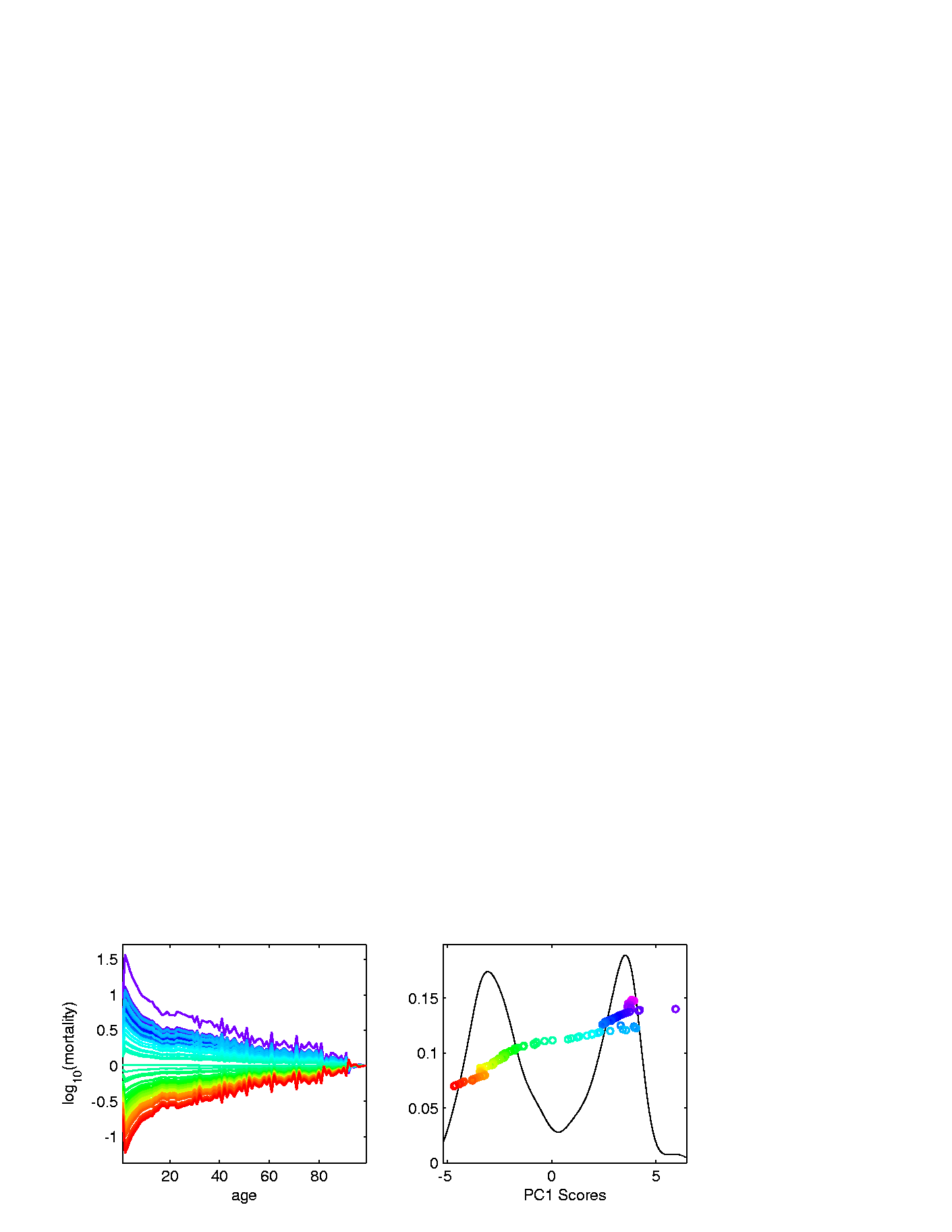 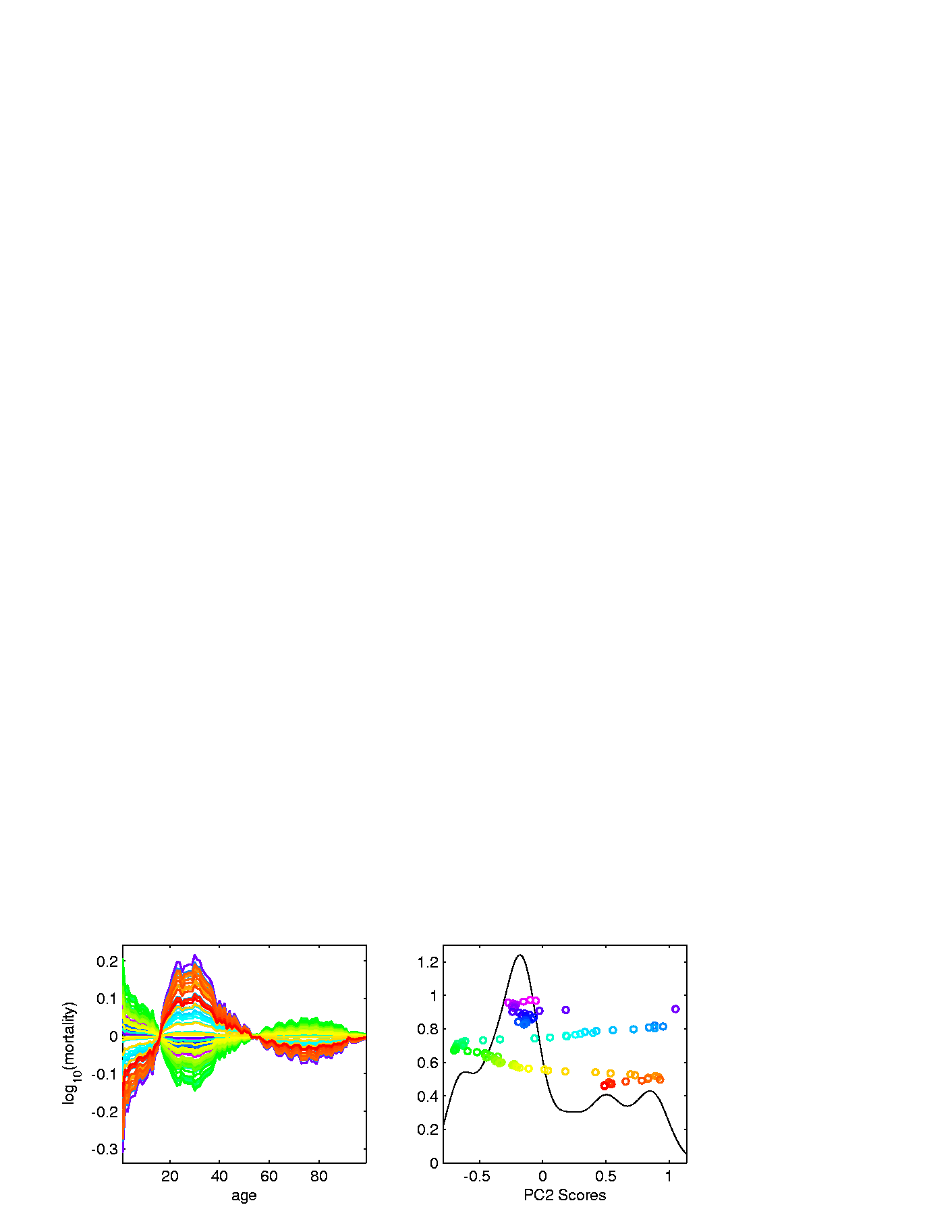 Basics of OODA
Recall Amplitude Phase Example
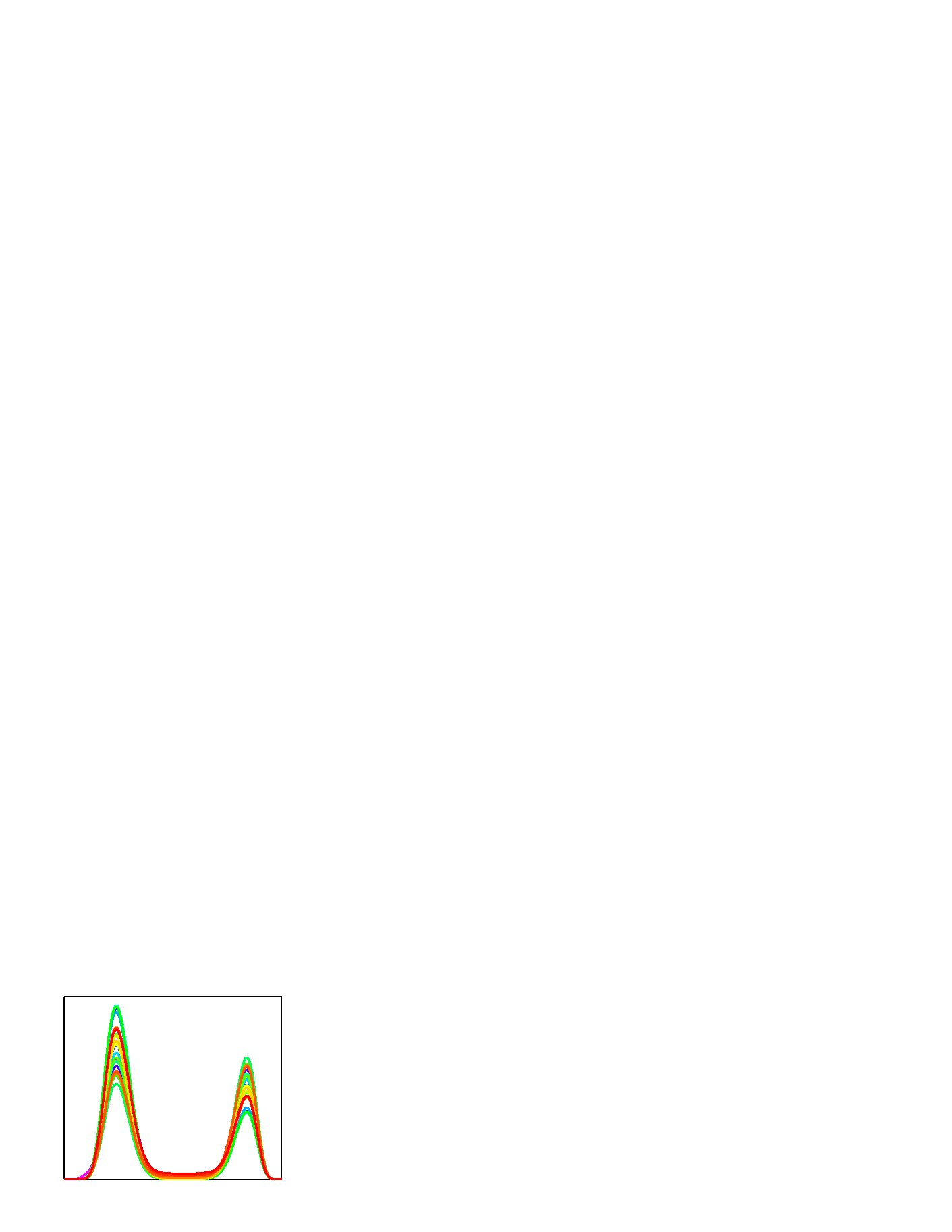 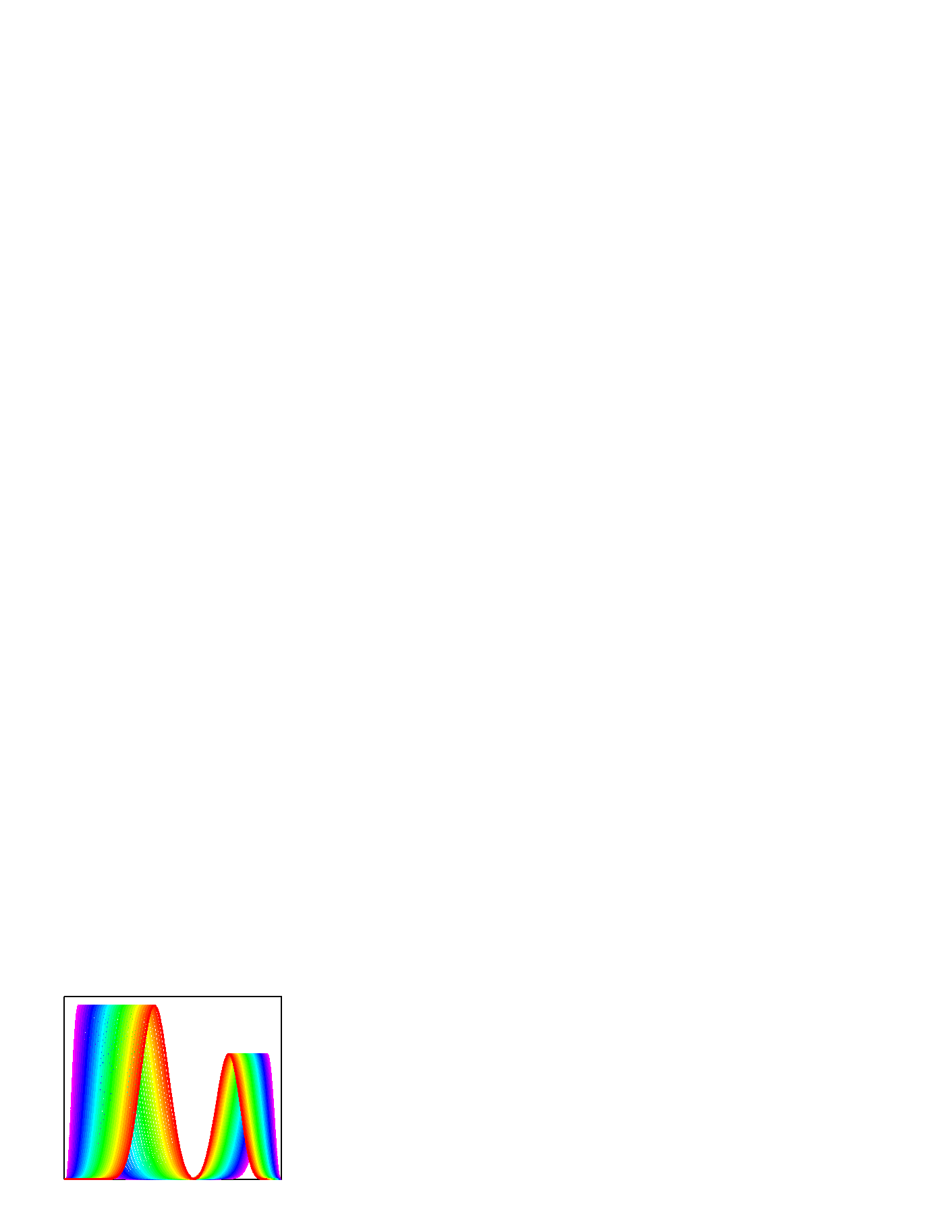 1-d Families of Curves
Basics of OODA
Recall Bladder Prostate Rectum Data
1-d Set of Members of Object Space
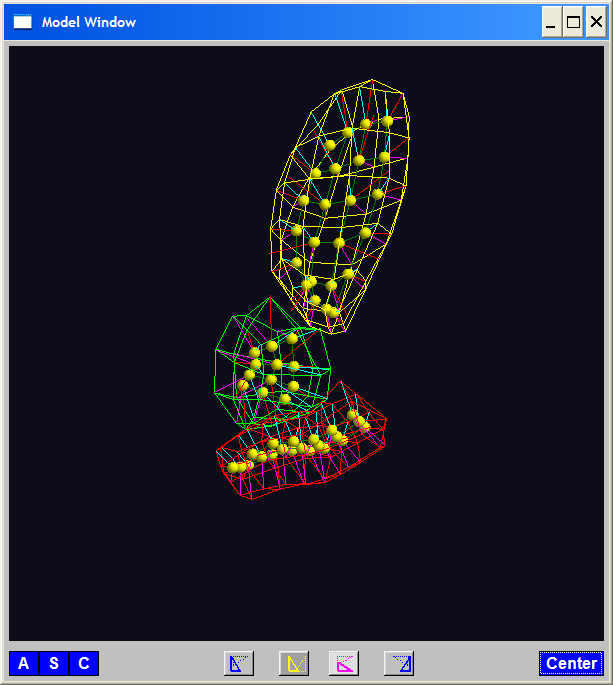 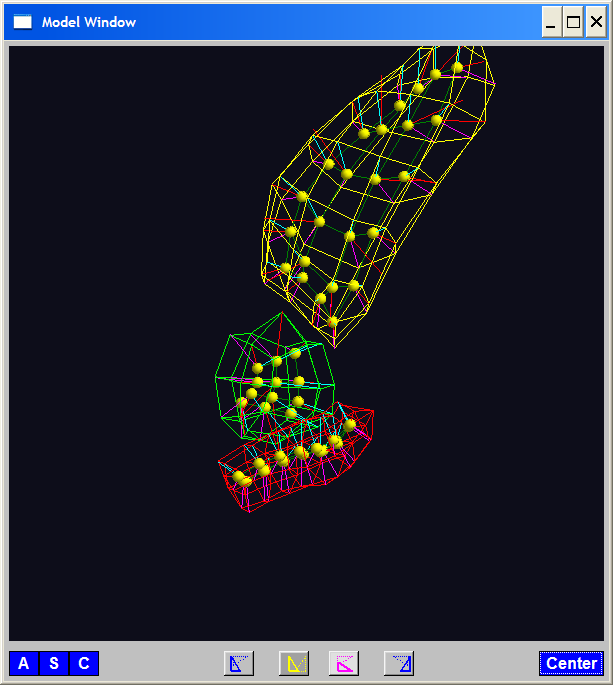 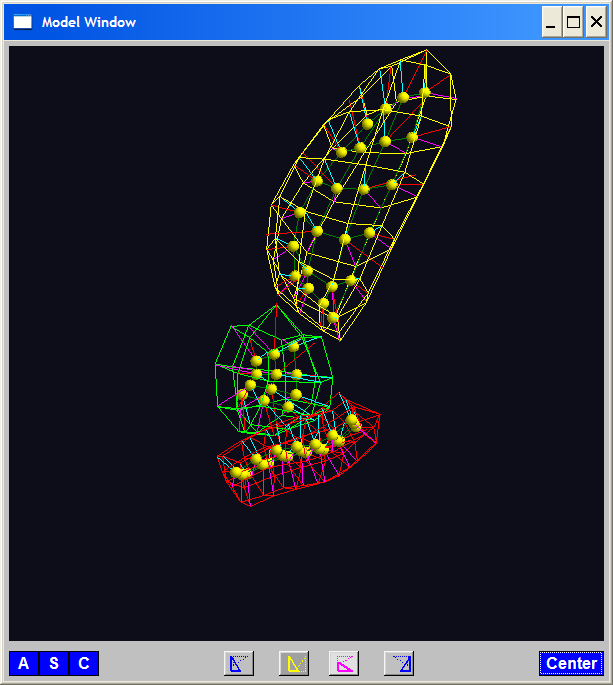 Basics of OODA
Recall Faces as Data Objects
1-d Set of 
Members of 
Object Space,
So Also a “Mode Of
    Variation”
Object Oriented Data Analysis
Three Major Phases of OODA:

I.    Object Definition
“What are the Data Objects?”

Exploratory Analysis
“What Is Data Structure / Drivers?”

III.  Confirmatory Analysis / Validation
Is it Really There (vs. Noise Artifact)?
Deeper Look at
Visualization
Representing Vectors as Curves
Representing Vectors as Curves
Connect with piece-wise lines
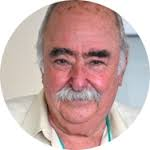 Parallel Coordinates
Proposed for Multivariate Data Visualization:
by Inselberg (1985, 2005)
E.g. Fisher Iris Data
d = 4
Named Variables


(thanks to Wikipedia)
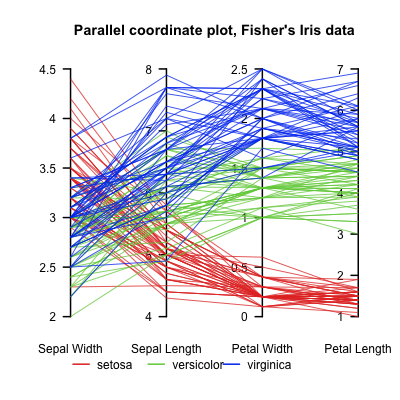 Parallel Coordinates
Proposed for Multivariate Data Visualization:
by Inselberg (1985, 2005)
E.g. Fisher Iris Data
d = 4
Named Variables
Curves are Data Objects
Vectors    Curves
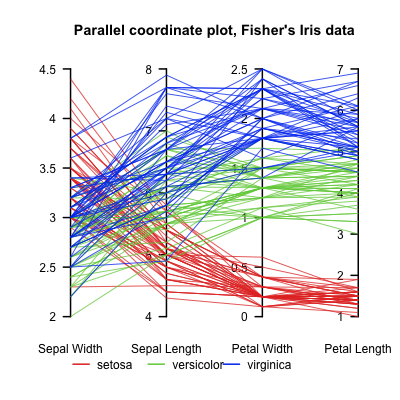 Representing Vectors as Curves
Summary of Approaches:
  Parallel Coordinates
  Fourier Basis
  Orthogonal Polynomials
  B-Splines
  Wavelet Bases
Text, Sec. 3.3
Representing Curves as Vectors
Summary of Approaches:
  Parallel Coordinates
  Fourier Basis
  Orthogonal Polynomials
  B-Splines
  Wavelet Bases
Foundation of
Functional Data Analysis
Prob. Dist’ns as Data Objects
Text, Sec. 3.3.1
How to Represent?
Several Common Choices:
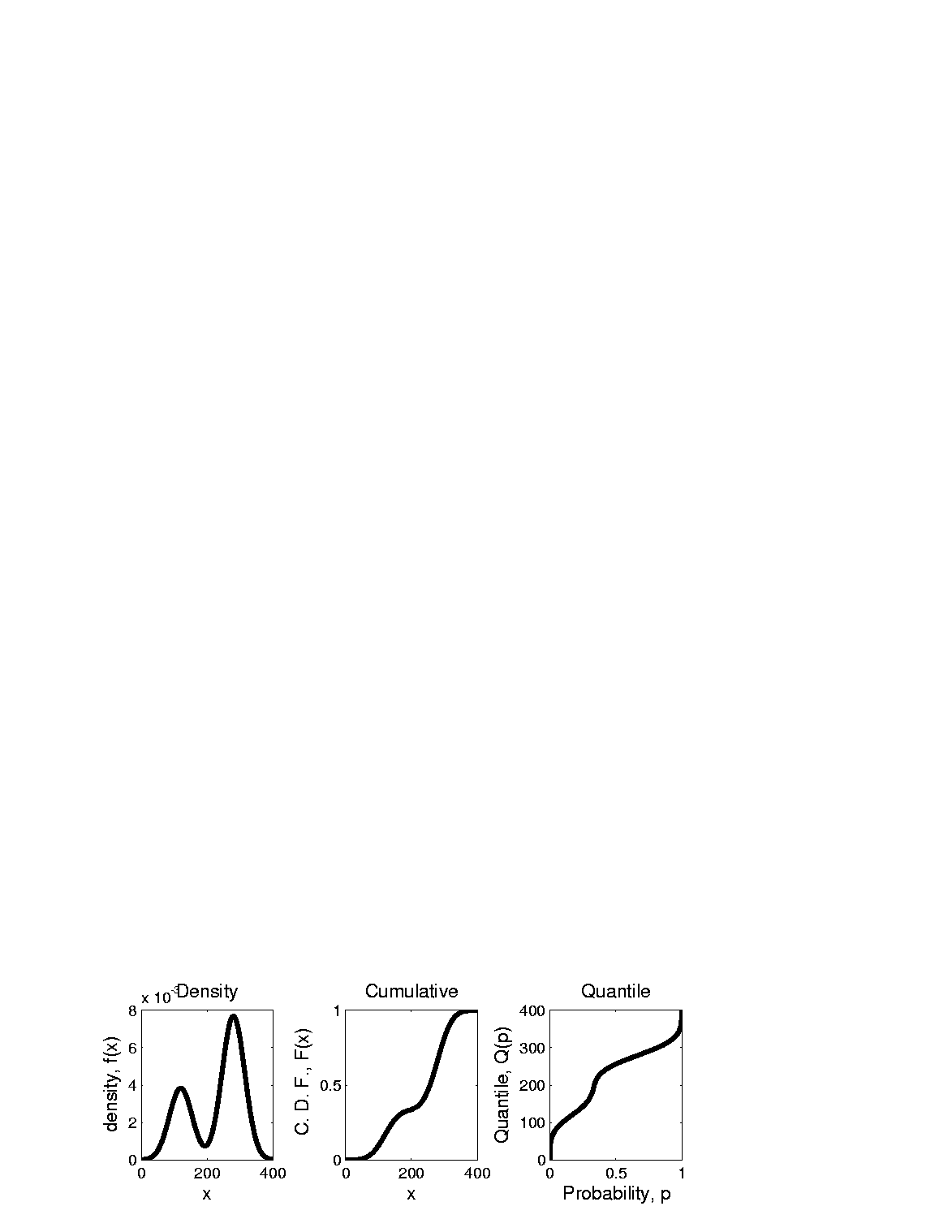 Prob. Dist’ns as Data Objects
Graphical Relationships:
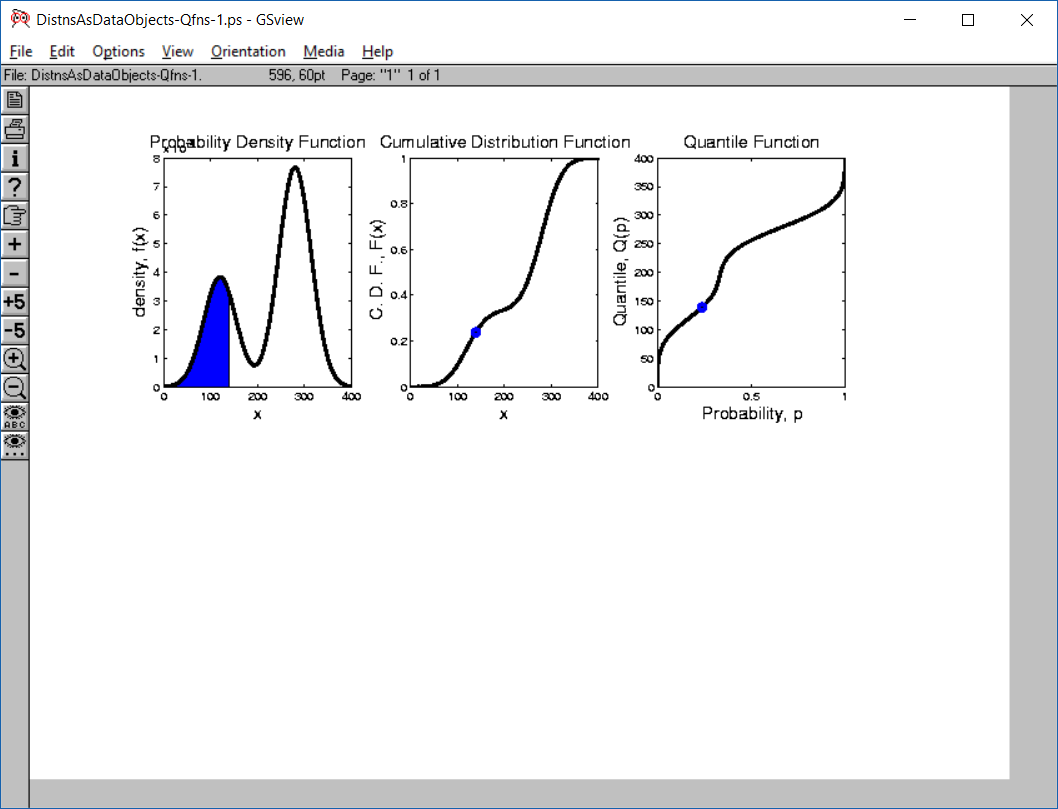 Prob. Dist’ns as Data Objects
Graphical Relationships:
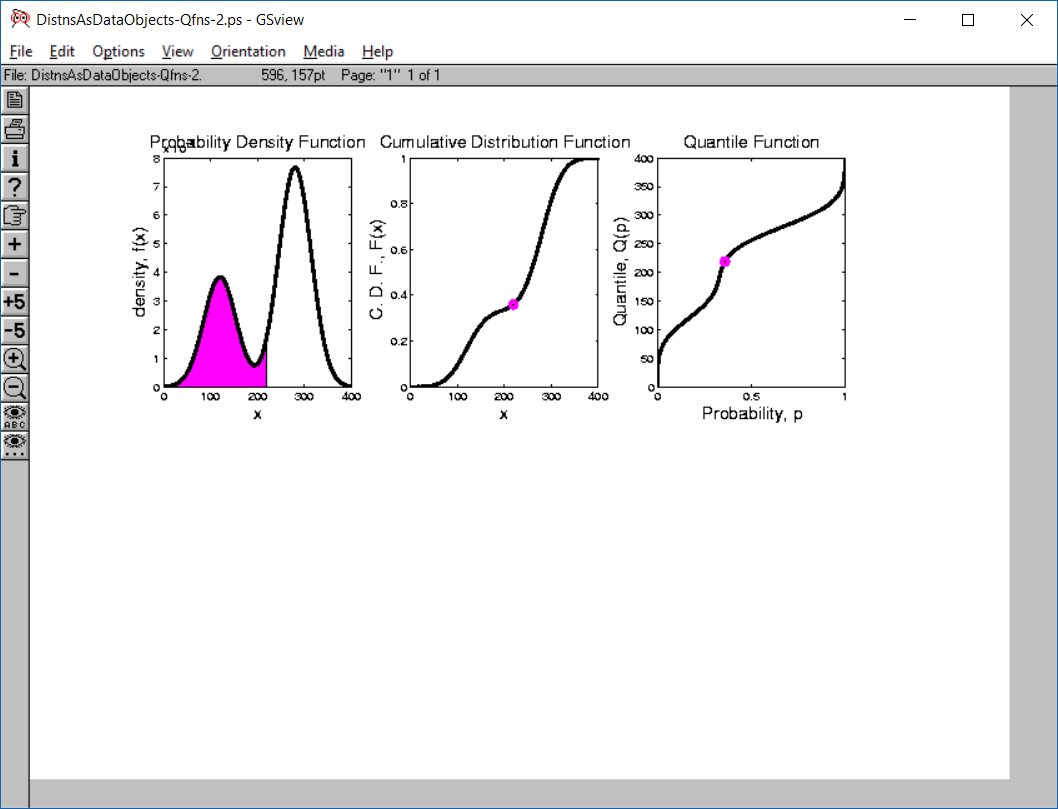 Prob. Dist’ns as Data Objects
Graphical Relationships:
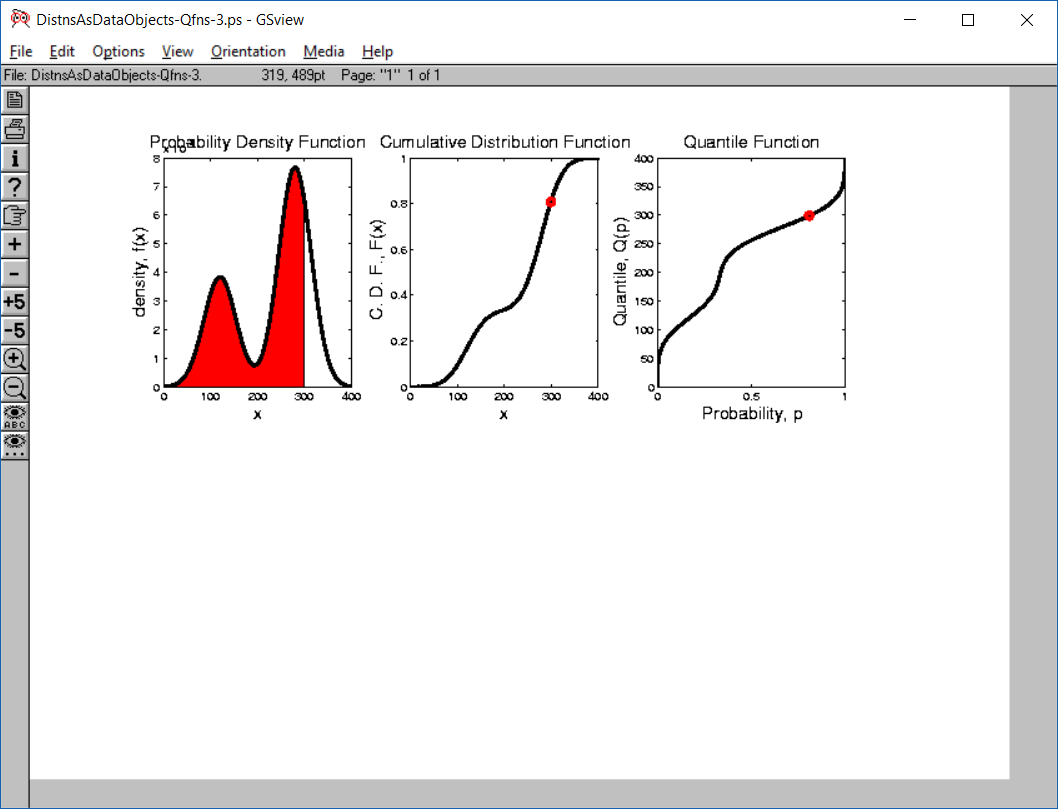 Prob. Dist’ns as Data Objects
How to Represent?
Several Common Choices:
  Density:  
Good Intuition of Prob. Mass
  Cumulative:  
Can Read Off Probs.
  Quantile:  
Best Modes of Variation
Prob. Dist’ns as Data Objects
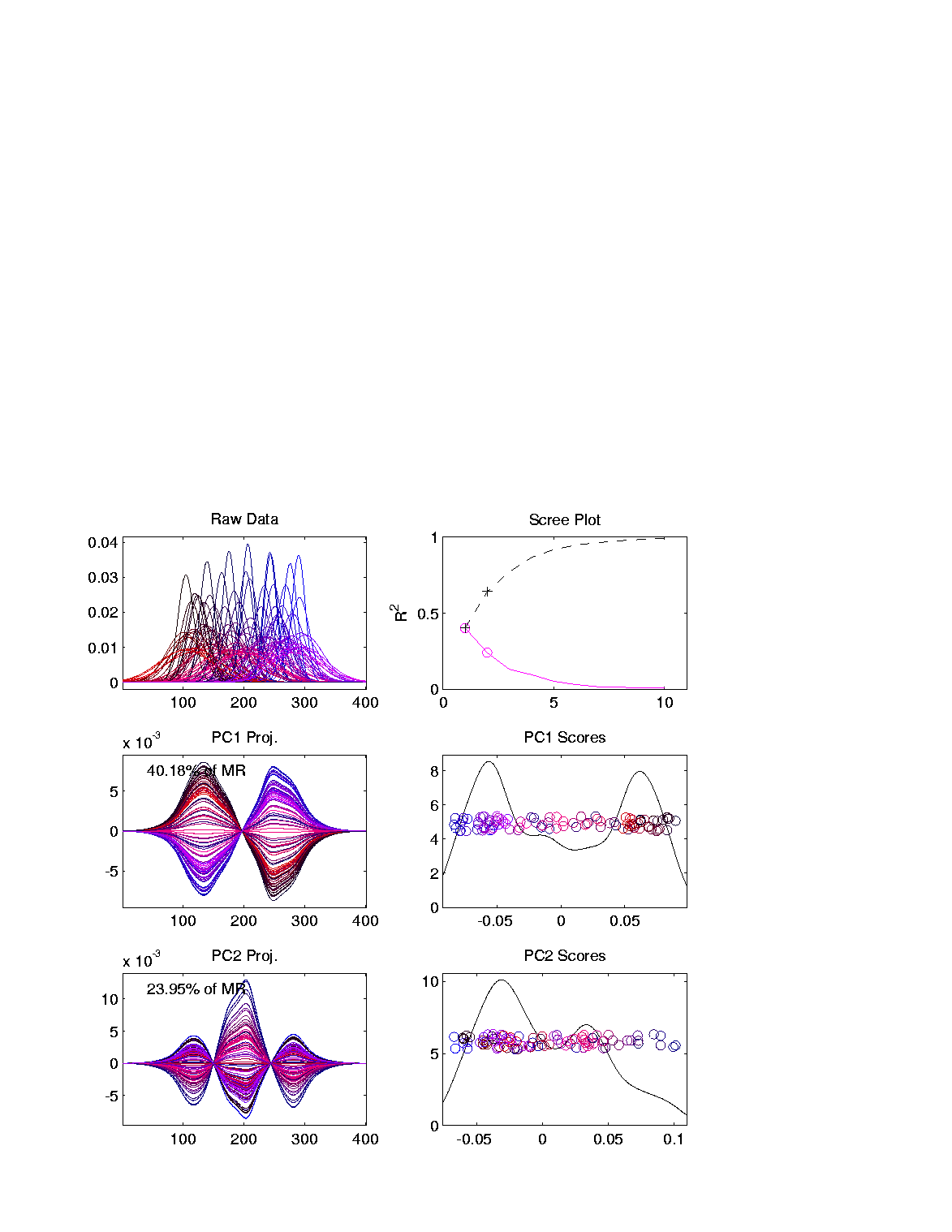 Prob. Dist’ns as Data Objects
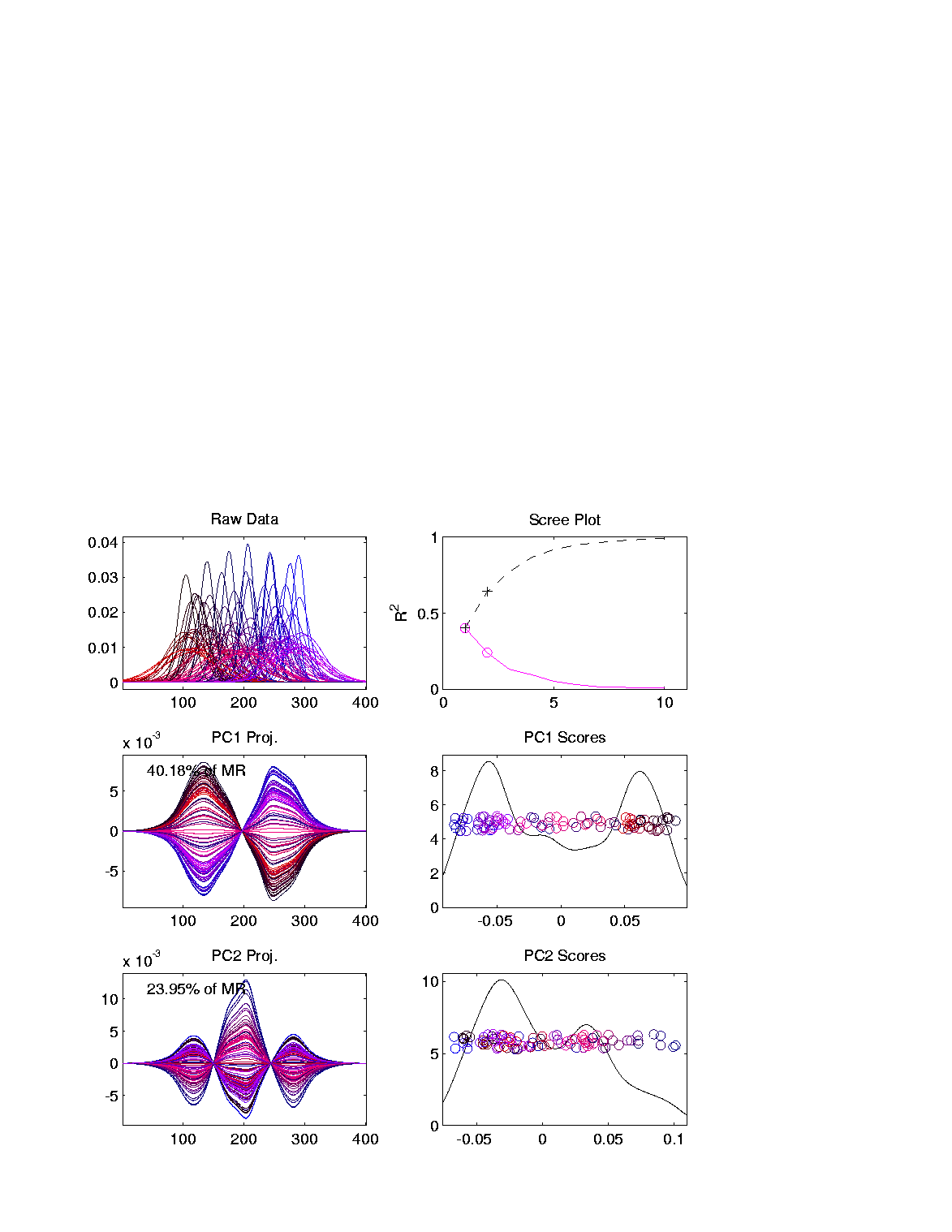 Energy Spread
Widely Across
The Spectrum
Toy Example, Density Representation

Try
Standard
PCA
Unintuitive
Modes of
Variation
Which Don’t
Explain Much
Variation
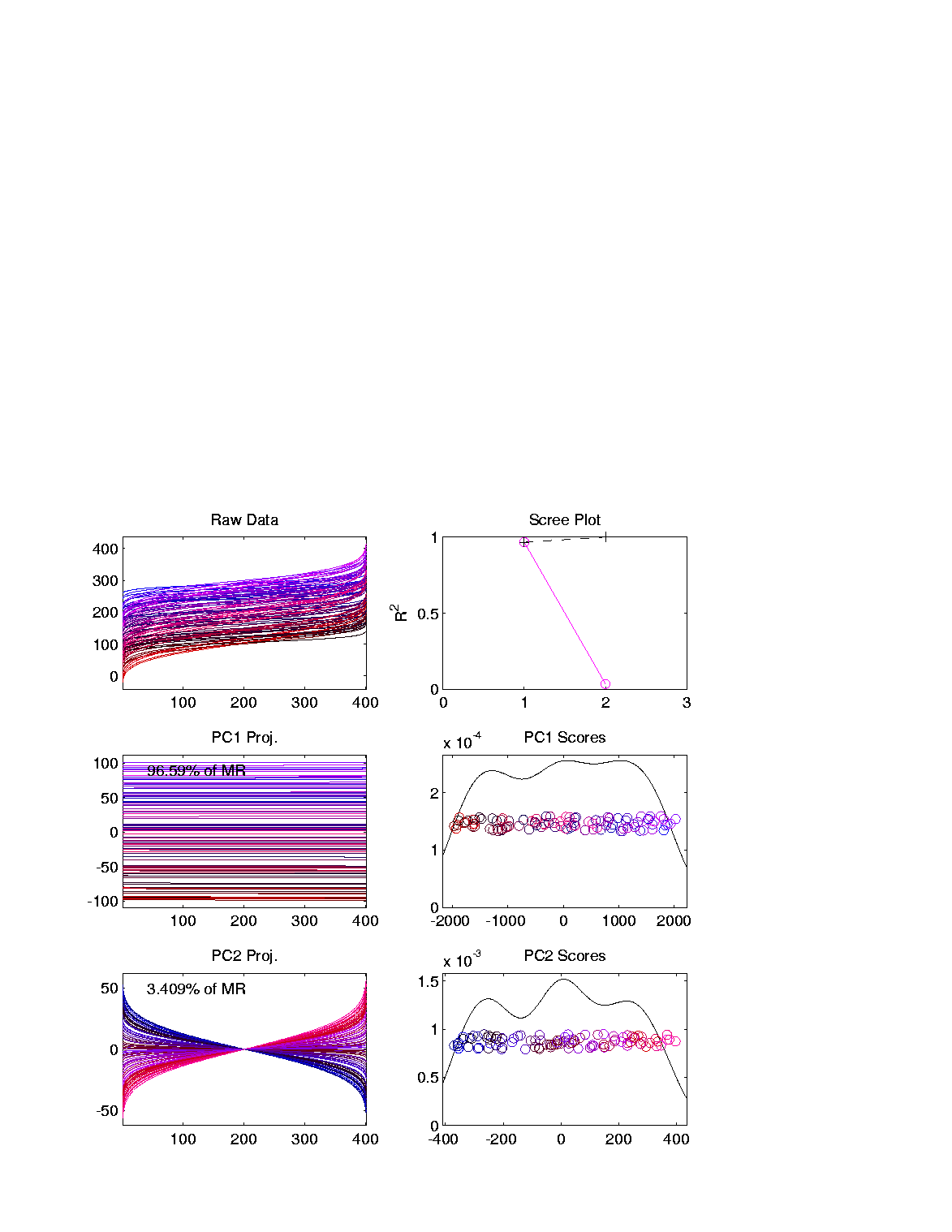 Prob. Dist’ns as Data Objects
Energy Entirely
Expressed In
Just 2 Modes
Toy Example, Quantile Representation

Try
Standard
PCA
0                                            1
1st Mode Is
Mean Var’n
2nd  Mode Is
S.D. Var’n
0                                            1
Both Much More Interpretable!
0                                            1
Prob. Dist’ns as Data Objects
For More Discussion of the Usefulness of Quantile Representations of Dist’ns, see

Parzen (2004)
Prob. Dist’ns as Data Objects
How to Represent?
Alternative Choices:
  Aitchison  (1982)
  Hron et al. (2016)
  Menagfolio et al. (2018)
E.g. Curves As Data
Text, Sec. 4.1.1
Functional Data Analysis, Tilted Parabolas Data
Terminology:
“Modes of Variation”               “Scores Plots”
[Speaker Notes: EGCD1Parabs.ps]
OODA Conceptual Framework
Functional Data Analysis, Tilted Parabolas Data
Object
Space
Views
Trait
Space
Views
[Speaker Notes: EGCD1Parabs.ps]
Functional Data Analysis, Tilted Parabolas Data
[Speaker Notes: EGCD1Parabs.ps]
Functional Data Analysis, Tilted Parabolas Data
Note Scree Plot, Already Shown Above,
To Illustrate Distribution of Variation
[Speaker Notes: EGCD1Parabs.ps]
Scree Plot
More Examples
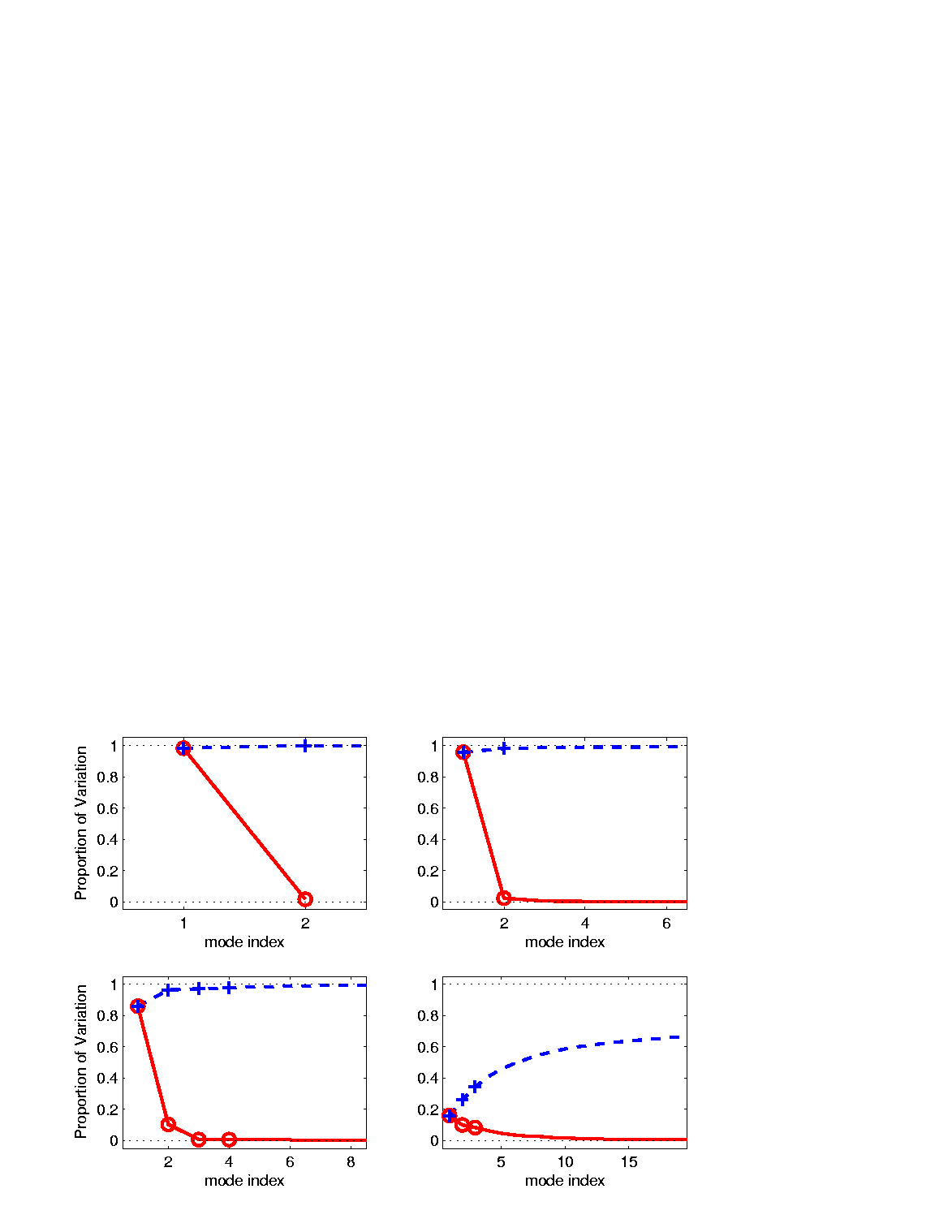 Spanish Male
Mortality Data
2-d Toy Data
10-d Toy Data
Genetic Data
E.g. Tilted Parabolas Data
PCA:  reveals “population structure”
  Mean      Parabolic Structure
  PC1      Vertical Shift
  PC2      Tilt
  higher PCs      Gaussian (spherical)
Decomposition into modes of variation
E.g. Curves As Data
Two Cluster Example     
  10-d curves again
Functional Data Analysis, 10-d Toy EG 2
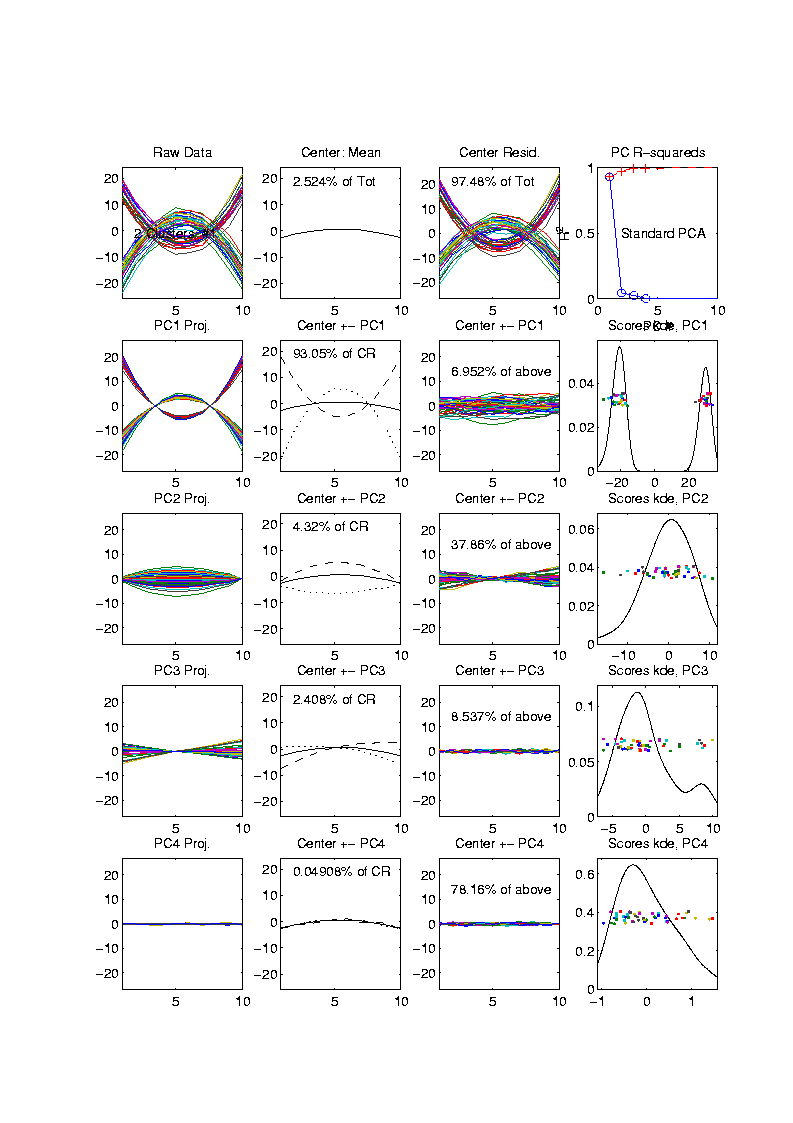 [Speaker Notes: EGCD1Clust2.ps]
E.g. Curves As Data
Two Cluster Example     
  10-d curves again
  Two big clusters
  Revealed by 1-d scores plot (right side)
  Note:  Cluster Difference is not orthogonal
			to Vertical Shift

PCA:  reveals “population structure”
E.g. Curves As Data
“Twin Arches” Example     
  50-d curves
Text, Sec. 4.1.2
Functional Data Analysis, Twin Arches
[Speaker Notes: EGCD1Clust4a.ps]
Functional Data Analysis, Twin Arches
[Speaker Notes: EGCD1Clust4aDP2d.ps]
E.g. Curves As Data
Twin Arches Example     
  50-d curves 
  Pop’n structure hard to see in 1-d
  2-d projections make structure clear
  Joint Dist’ns More than Marginals


PCA:  reveals “population structure”
Real Data Curve Objects
Text, Sec. 4.1.3
Lung Cancer Data Example
Genetics (Cancer Research)
RNAseq (Next Gener’n Sequen’g)
Deep look at “gene components”


Microarrays:    Single number (per gene)
RNAseq:      Thousands of measurements
I. Object Definition
Real Data Curve Objects
Lung Cancer Curve Objects
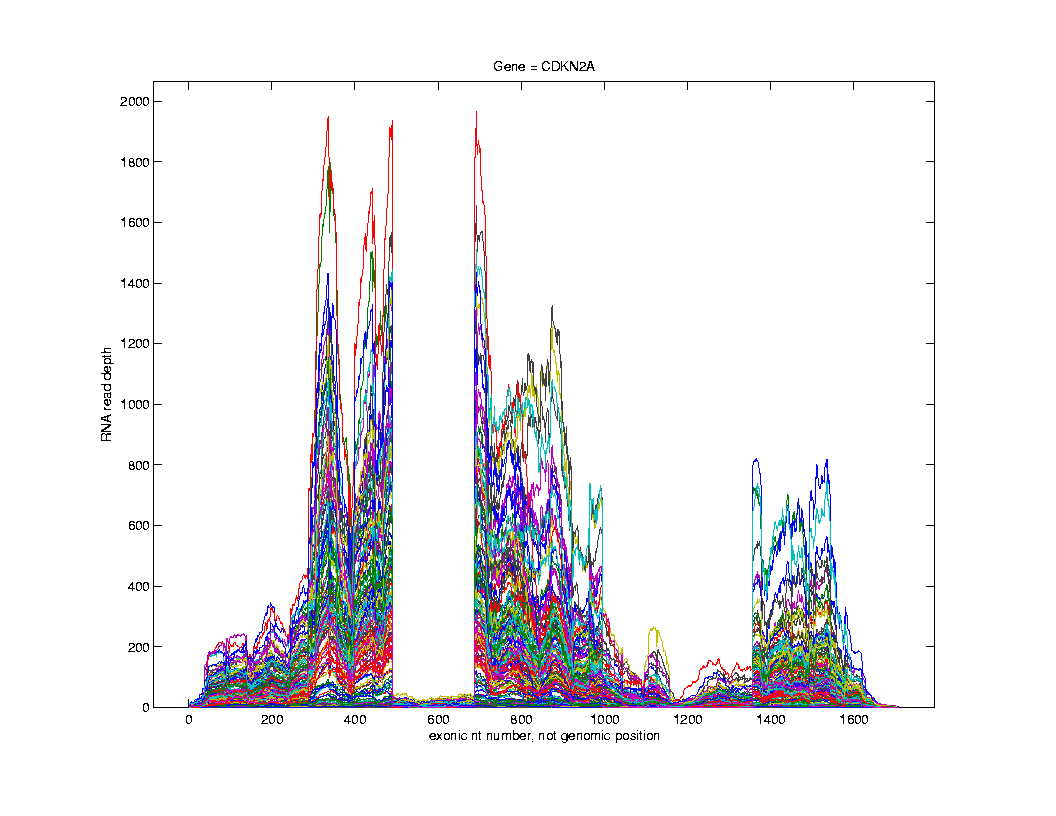 Simple
1st
View:
Curve
Overlay

(counts
 scale)
Note:  Data Set 
Structure May 
Be Hidden In
Low Areas
I. Object Representation
Lung Cancer Curve Objects
Simple
1st
View:
Curve
Overlay

(log
 scale)
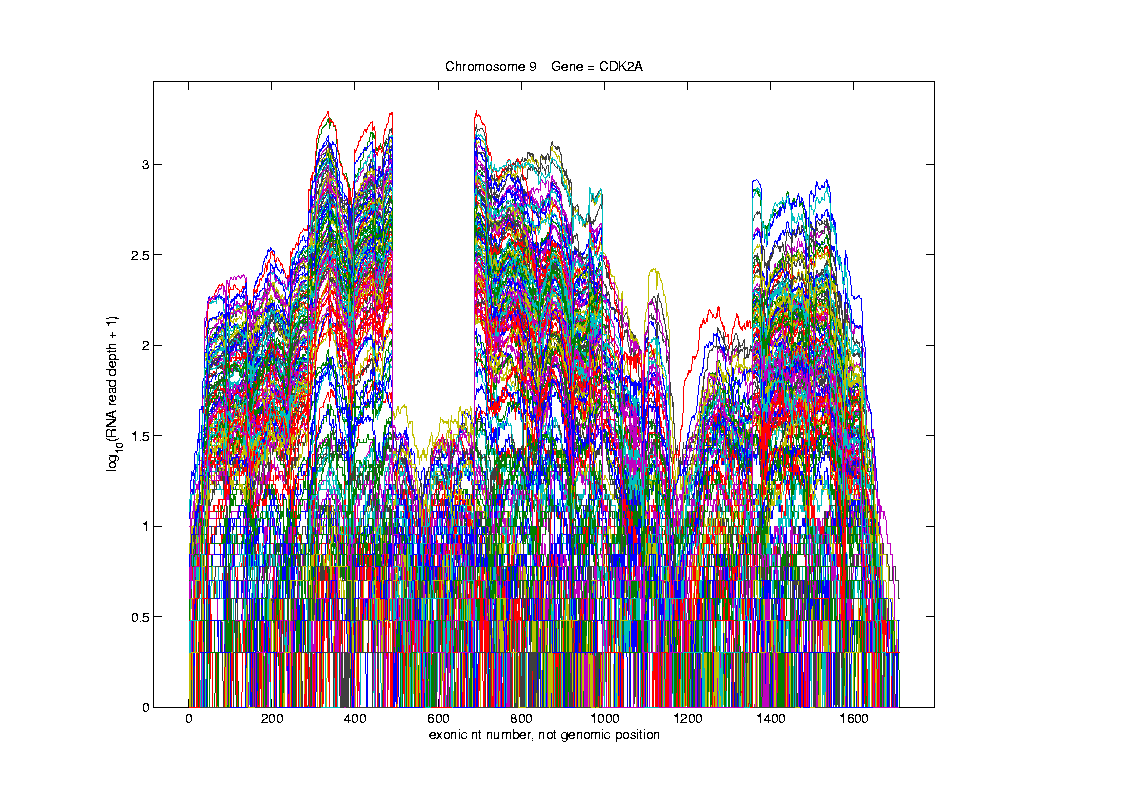 I. Object Representation
Lung Cancer Curve Objects
Visualization in Scores Space
Often 
Useful
Population
View:

PCA
Scores
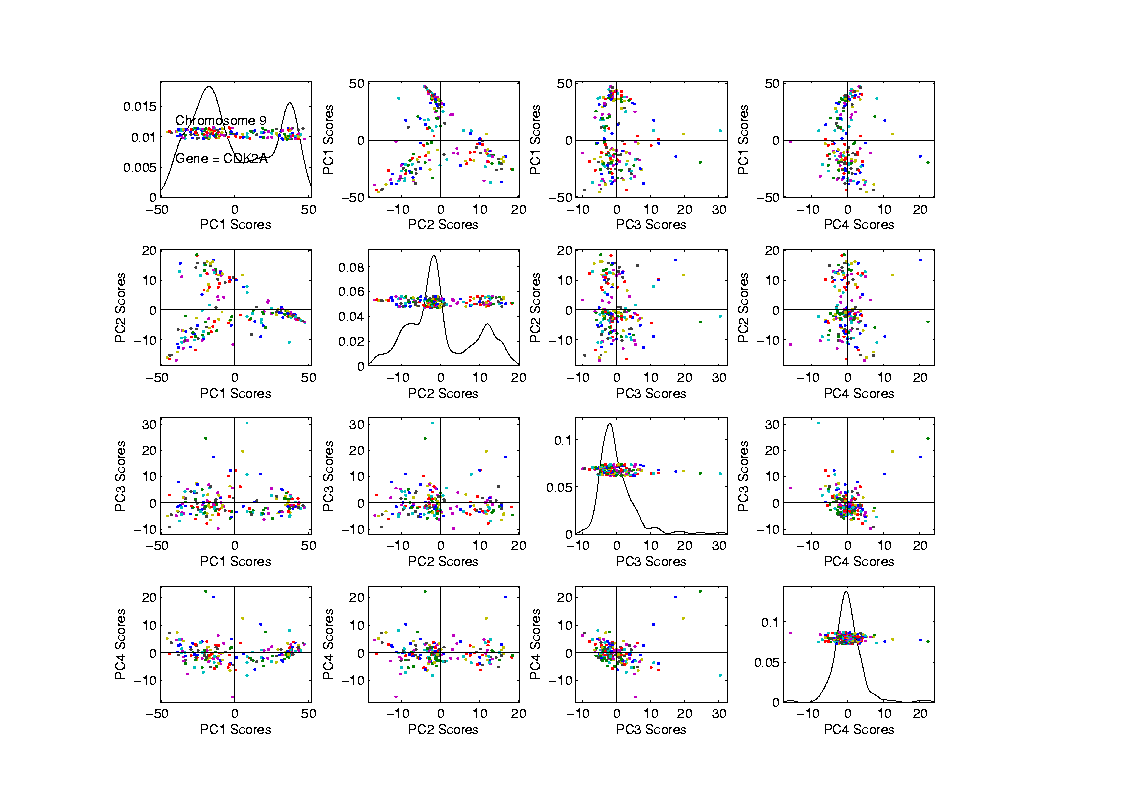 Lung Cancer Curve Objects
Suggestion
Of
Clusters
???



Suggested
By Smooth
Histograms
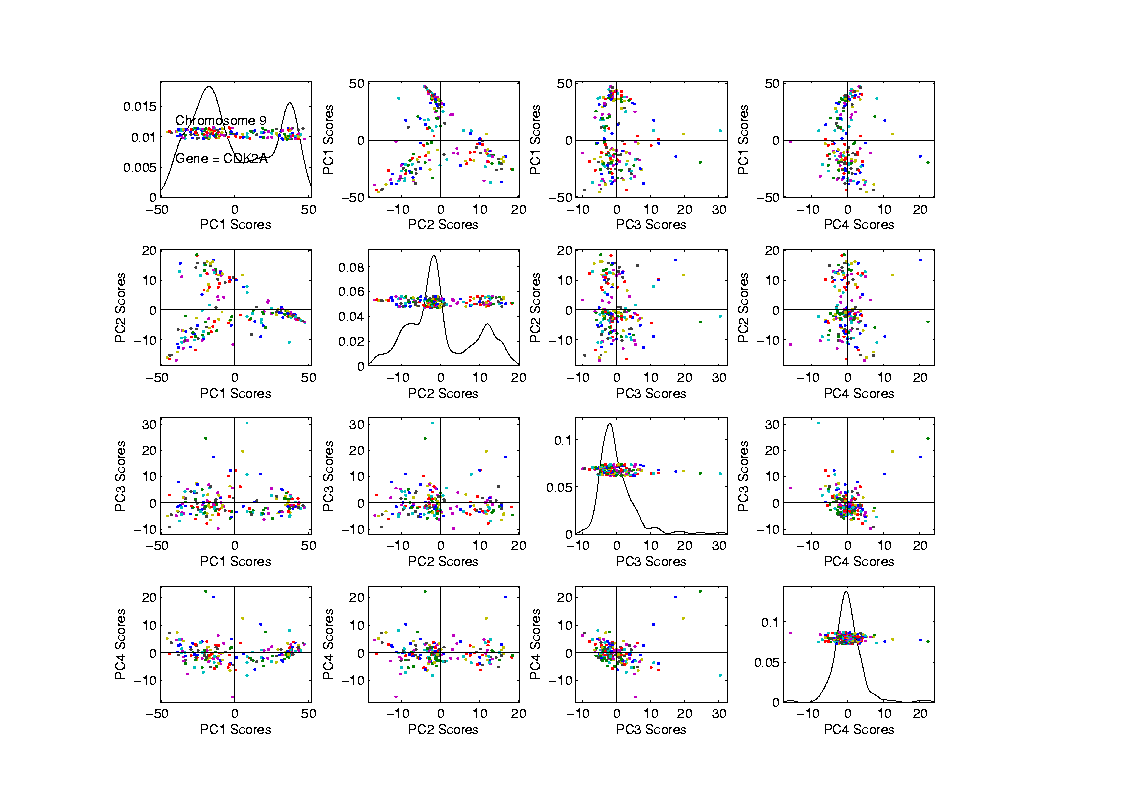 Lung Cancer Curve Objects
Suggestion
Of
Clusters

Which 
Are
These?
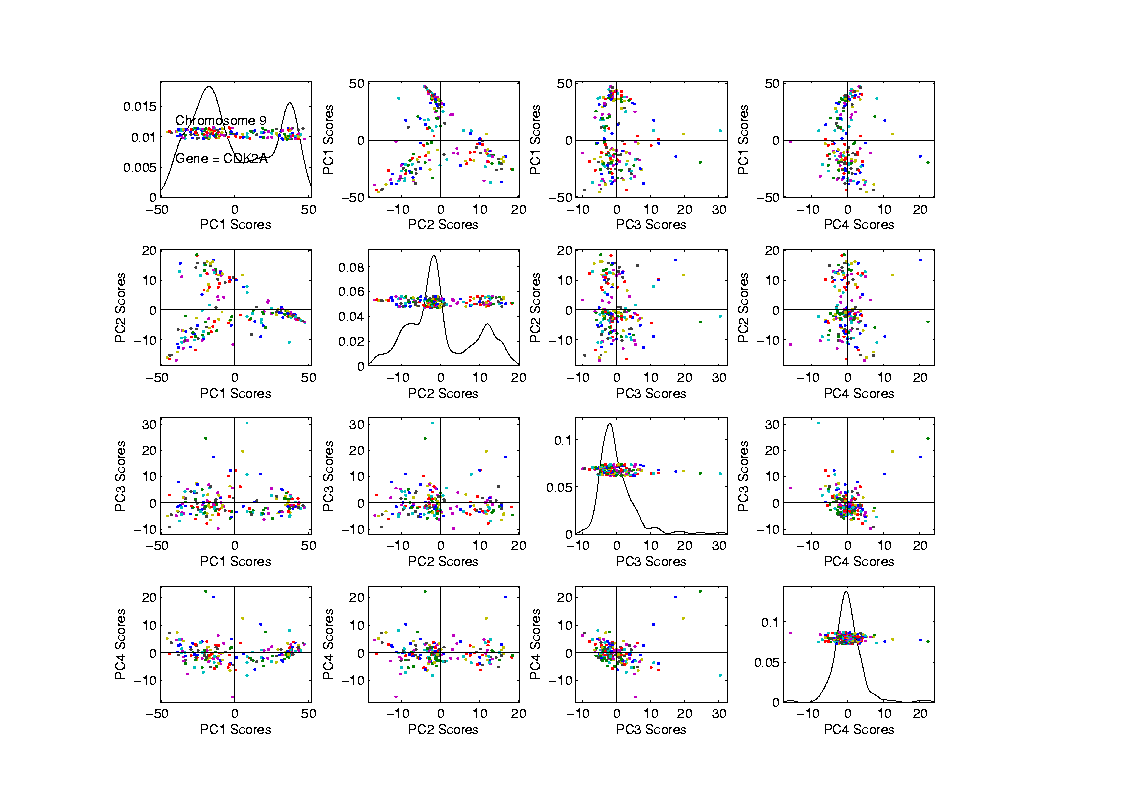 Lung Cancer Curve Objects
Visualization in Scores Space, Next Look in Object Space
Manually
“Brush”
Clusters
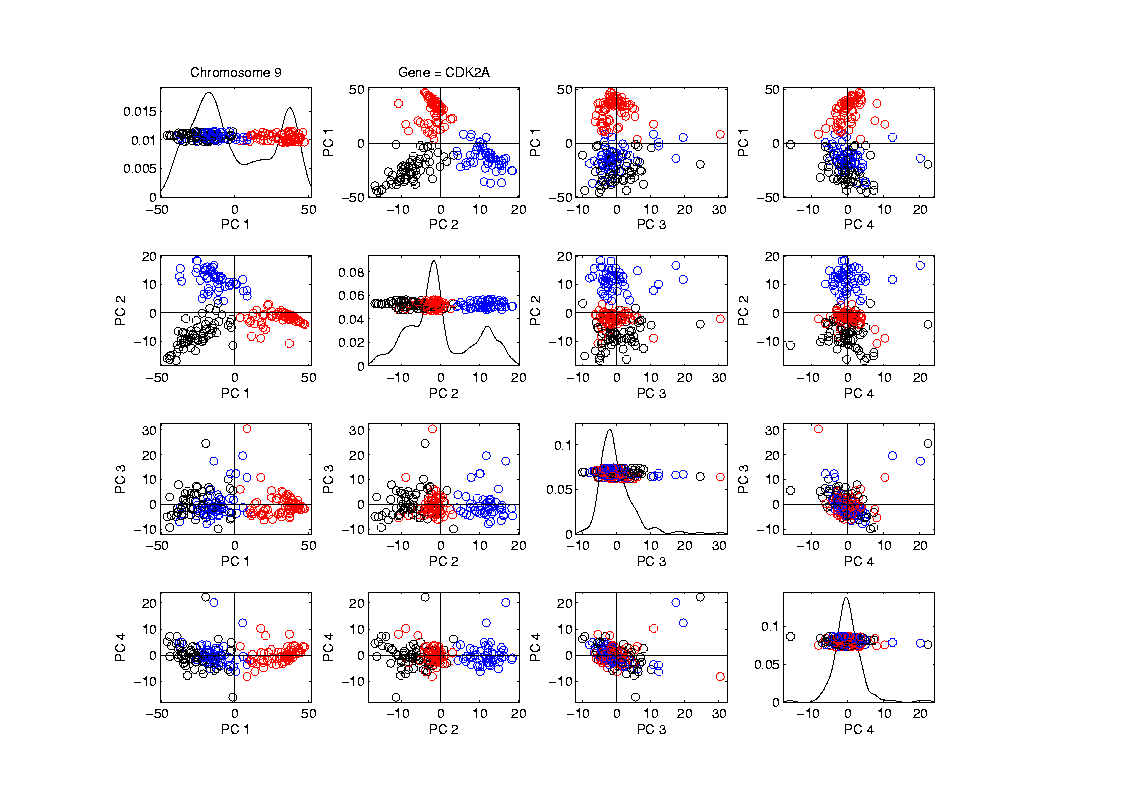 II. Exploratory
       Analysis
Lung Cancer Curve Objects
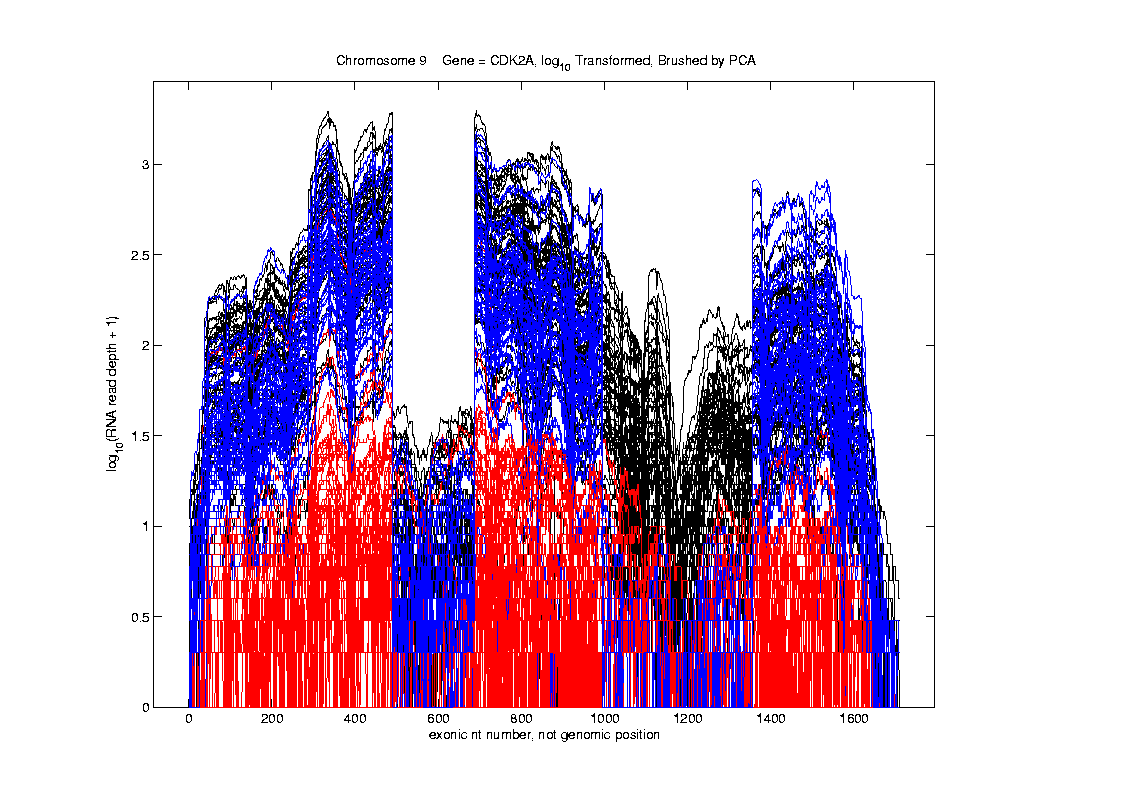 Manually
Brush
Clusters

Clear
Alternate
Splicing
Lung Cancer Curve Objects
Lung Cancer Curve Objects
Consequences:
  Led to Development of SigFuge
  Whole Genome Scan Found Interesting Genes
  Wet Lab Experiment Verified Discoveries
  Published in Kimes, et al (2014)
Lung Cancer Curve Objects
Interesting Question:
When are clusters really there?

(will study later)
III.  Confirmatory Analysis
Lung Cancer Curve Objects
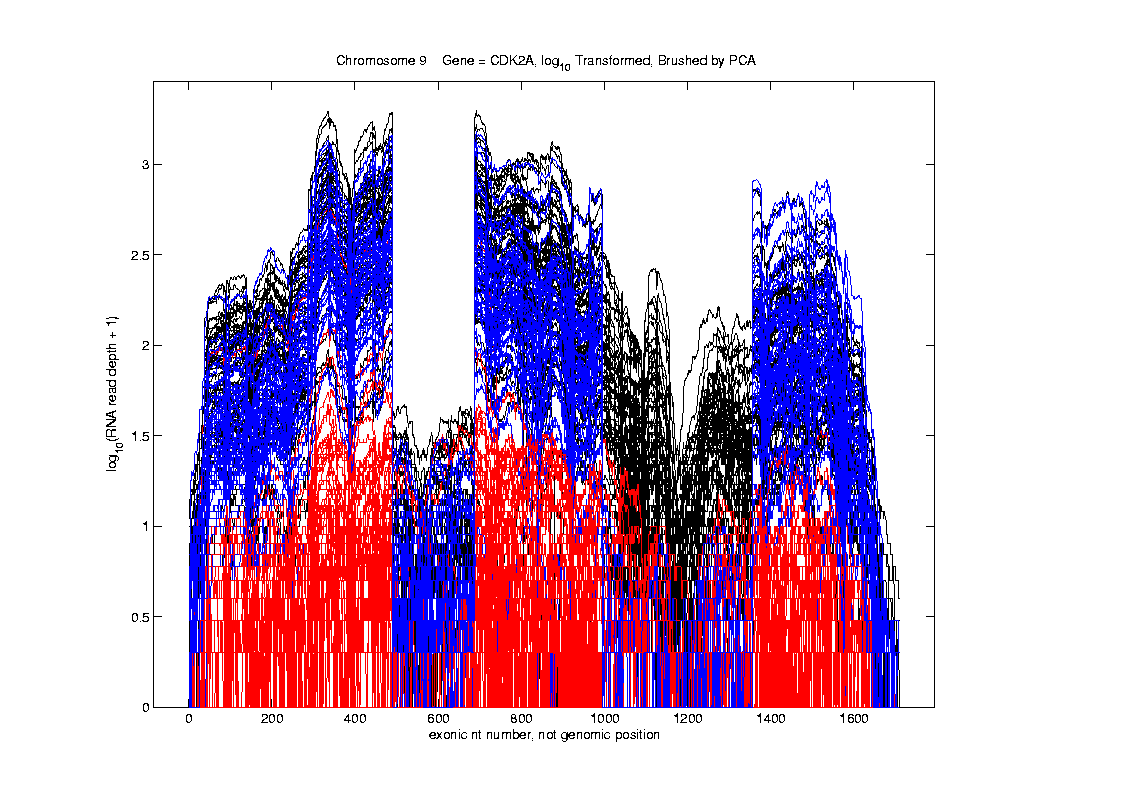 Manually
Brush
Clusters

Clear
Alternate
Splicing
Scree Plot
This was data illustrating
fallacy of “knee-finding”
for finding # of PCs
More Examples
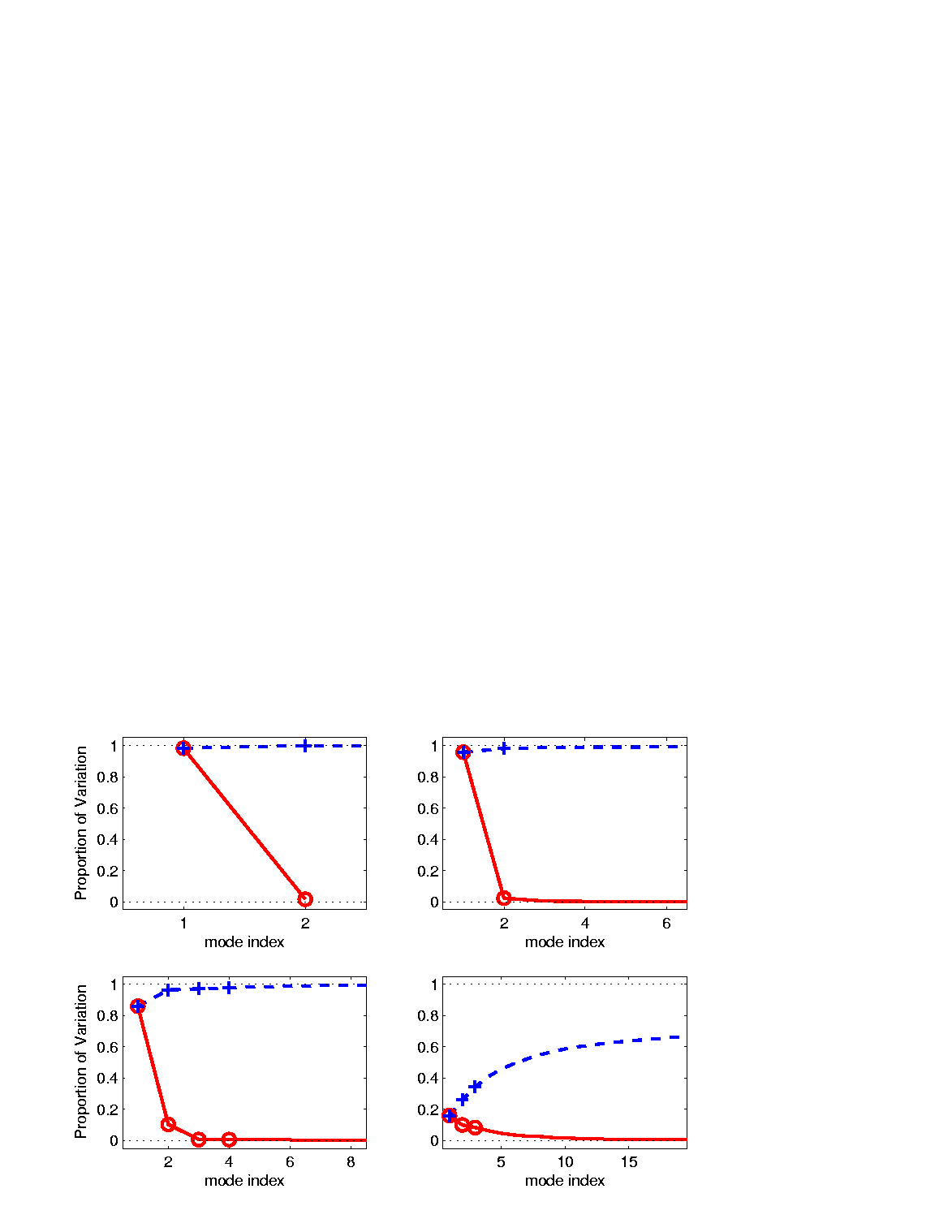 Spanish Male
Mortality Data
2-d Toy Data
10-d Toy Data
Genetic Data
Matlab Software
OODA Software
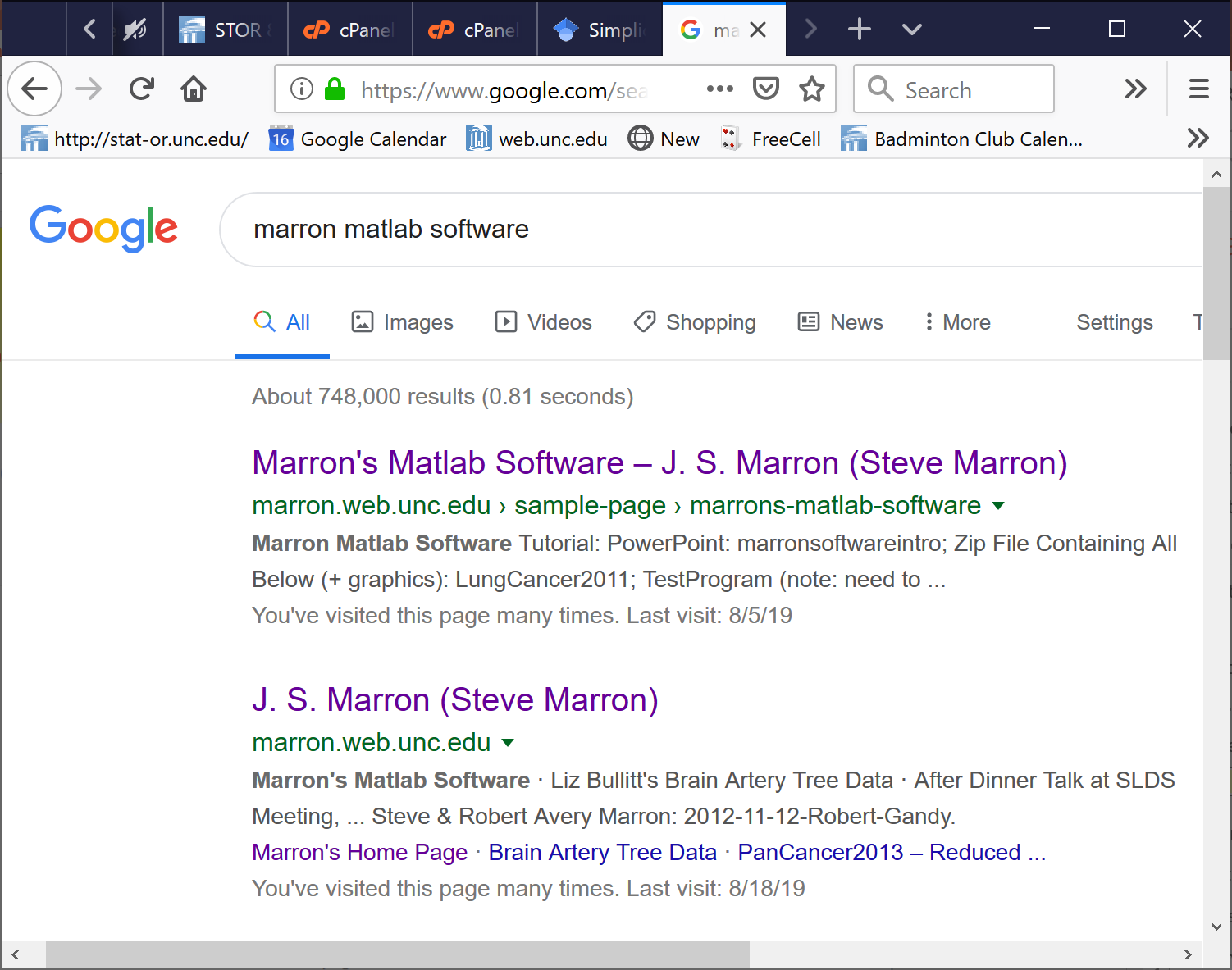 Introductory Slides
Slides 64 – 108 of 8-29-2019 Notes 
of Previous OODA Course:
https://marronwebfiles.sites.oasis.unc.edu/Teaching/OODA-STOR881-Fall2019/STOR881-08-29-2019.pptx
Link also accessible in current HW 1
Includes Above Example of Lung Cancer Data
Scatterplot Matrix Graphics
Matlab Software:
scatplotSM.m
In General Directory
FDA Modes of Variation
Matlab Software:
curvdatSM.m
In General Directory
Limitation of PCA
PCA can provide useful projection directions
But can’t “see everything”…
Reason:
  PCA finds dir’ns of maximal variation
  Which may obscure interesting structure
Limitation of PCA
Toy Example:
  Apple – Banana – Pear
  Obscured by “noisy dimensions”
  1st 3 PC directions only show noise
  Study some rotations, to find structure
Limitation of PCA, Toy E.g.
Limitation of PCA
Toy Example:
  Rotation shows Apple – Banana – Pear
  Example constructed as:
  1st make these in 3-d
  Add 3 dimensions of high s.d. noise
  Carefully watch axis labels
Limitation of PCA
Main Point:

 May be Important Data Structure
 Not Visible in 1st Few PCs
Limitation of PCA,   E.g.
Interesting Data Set:    NCI-60
 NCI = National Cancer Institute
 60 Cell Lines (cancer treatment targets)
For Different Cancer Types
 Measured “Gene Expression”
=   “Gene Activity”
 Several Thousand Genes (Simultaneously)
 Data Objects = Vectors of Gene Exp’n
 Lots of Preprocessing (study later)
Example from:
Liu et al (2009)
NCI 60 Data
Important Aspect:     8 Cancer Types
	Renal Cancer
	Non Small Cell Lung Cancer
	Central Nervous System Cancer
	Ovarian Cancer
	Leukemia Cancer
	Colon Cancer
	Breast Cancer
	Melanoma (Skin)
PCA Visualization of NCI 60 Data
Can we find classes:
(Renal, CNS, Ovar, Leuk, Colon, Melan)
Using PC directions??
First try “unsupervised view”
I.e. switch off class colors
Then turn on colors, to identify clusters
I.e. look at “supervised view”
II. Exploratory
       Analysis
NCI 60:  Can we find classesUsing PCA view?
NCI 60:  Can we find classesUsing PCA view?
PCA Visualization of NCI 60 Data
Maybe need to look at more PCs?

Study array of such PCA projections:
NCI 60:  Can we find classesUsing PCA 5-8?
NCI 60:  Can we find classesUsing PCA 5-8?
NCI 60:  Can we find classesUsing PCA 9-12?
NCI 60:  Can we find classesUsing PCA 9-12?
NCI 60:  Can we find classesUsing PCA 1-4 vs. 5-8?
NCI 60:  Can we find classesUsing PCA 1-4 vs. 5-8?
NCI 60:  Can we find classesUsing PCA 1-4 vs. 9-12?
NCI 60:  Can we find classesUsing PCA 5-8 vs. 9-12?
PCA Visualization of NCI 60 Data
Can we find classes using PC directions??
Found some, but not others
Nothing after 1st five - six PCs 
Rest seem to have other drivers

Are There Better Directions?
 PCA only “feels” maximal variation
 Ignores Class Labels
 How Can We Use Class Labels?
Visualization of NCI 60 Data
How Can We Use Class Labels?

Approach:   
 Find Directions to “Best Separate” Classes
 In Disjoint Pairs  (thus 4 Directions)
 Use DWD:
Distance Weighted Discrimination
 Defined (& Motivated) Later
 Project All Data on These 4 Directions
NCI 60:  Views using DWD Dir’ns (focus on biology)
DWD Visualization of NCI 60 Data
Most cancer types clearly distinct
(Renal, CNS, Ovar, Leuk, Colon, Melan)
Using these carefully chosen directions
Others less clear cut
NSCLC   (at least 3 subtypes)
Breast    (4 published subtypes)
DWD Visualization
Recall PCA limitations
DWD uses class info
Hence can “better separate known classes”
Do this for pairs of classes
(DWD just on those, ignore others)
Carefully choose pairs in NCI 60 data
Note DWD Directions Not Orthogonal
(PCA orthogonality may be 
too strong a constraint)
NCI 60:  Views using DWD Dir’ns (focus on biology)
PCA Visualization of NCI 60 Data
Can we find classes using PC directions??
Found some, but not others
Not so distinct as in DWD view
Nothing after 1st five PCs 
Rest seem to be noise driven
Orthogonality too strong a constraint???
Interesting dir’ns are nearly orthogonal
(will see why later)
Object Oriented Data Analysis
Three Major Phases of OODA:

I.    Object Definition
“What are the Data Objects?”

Exploratory Analysis
“What Is Data Structure / Drivers?”

III.  Confirmatory Analysis / Validation
Is it Really There (vs. Noise Artifact)?
Caution
Text, Sec. 4.1.2
DWD Separation Can Be Deceptive

Since DWD is Really Good at Separation

Important Concept:

Statistical Inference is Essential
Caution
Toy 2-Class
Example

See
Structure?

Careful,
Only PC1-4
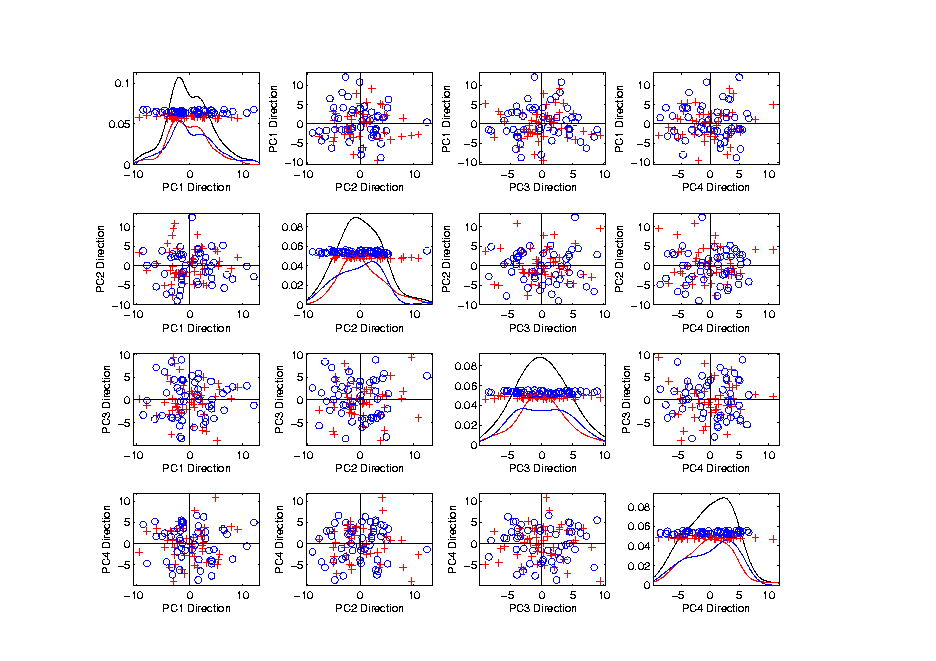 Caution
Toy 2-Class
Example

DWD &
Ortho PCA
Finds Big
Separation
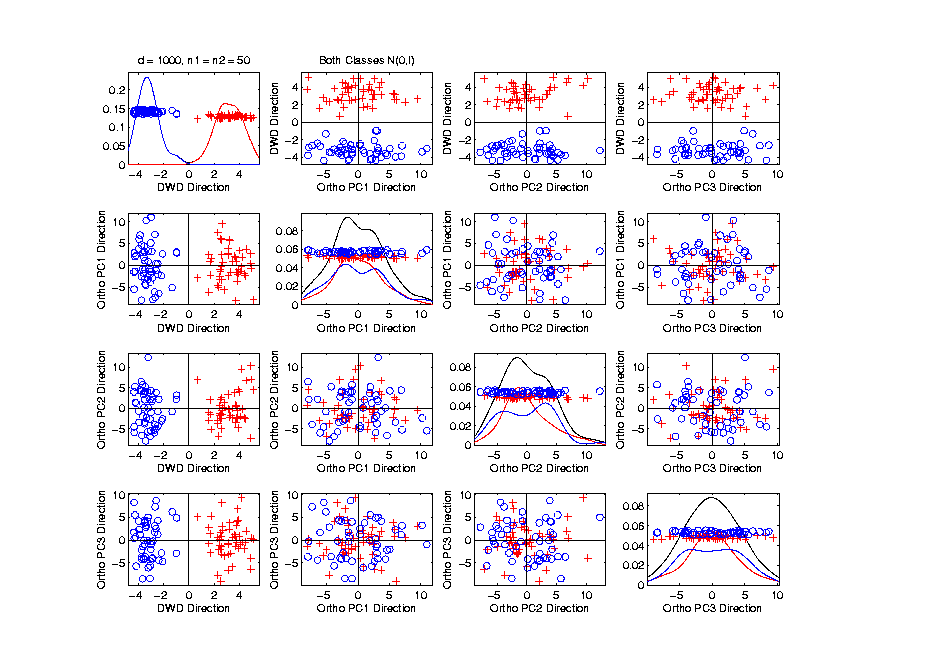 Caution
Toy 2-Class
Example


Not in 1ST 
3 PCs
Since
Smaller Scale
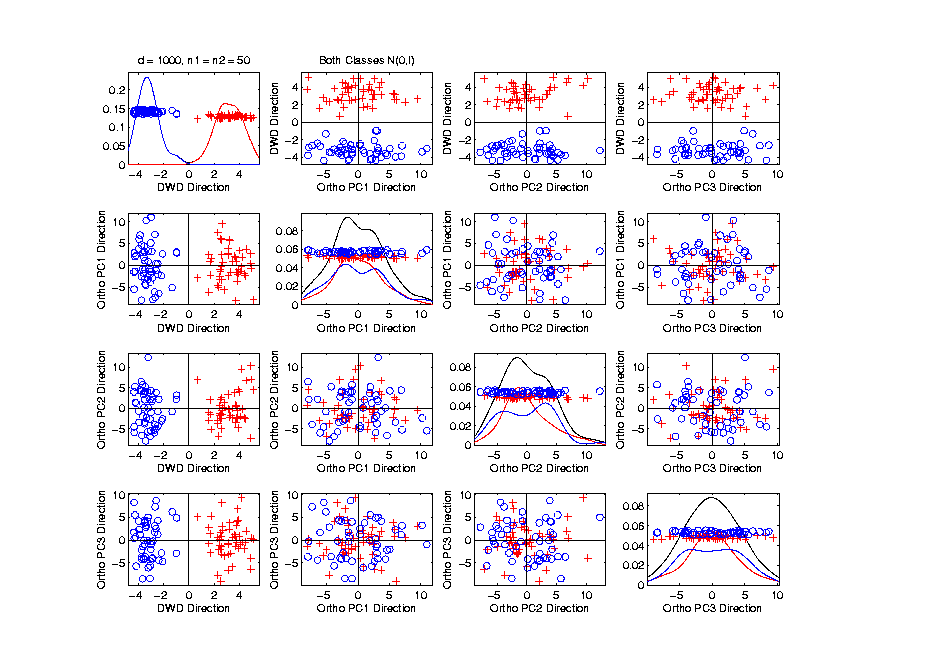 Caution
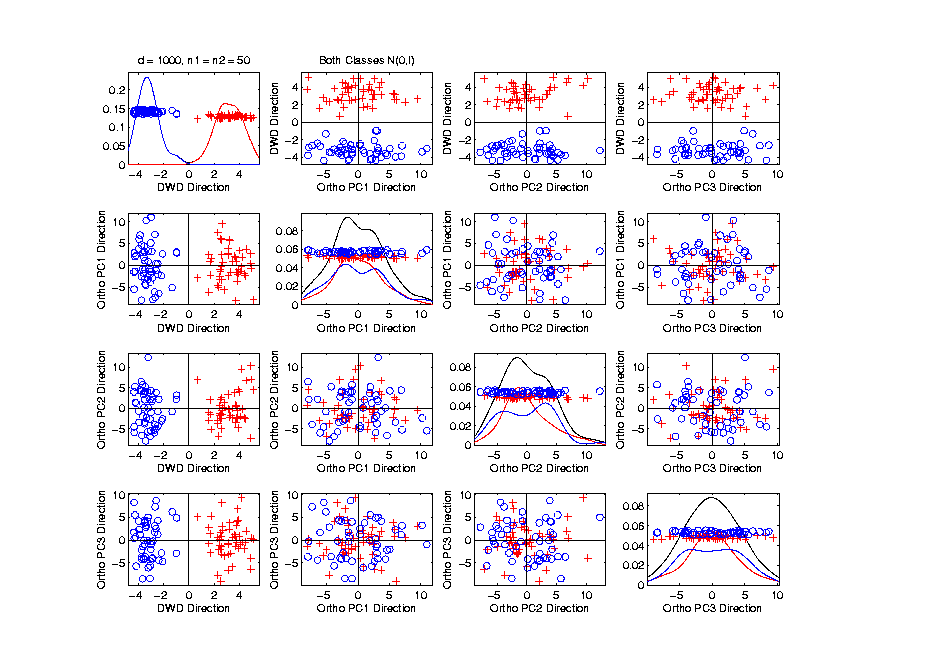 Caution
Toy 2-Class
Example


Separation
Is Natural
Sampling
Variation
(Will Study in Detail Later)
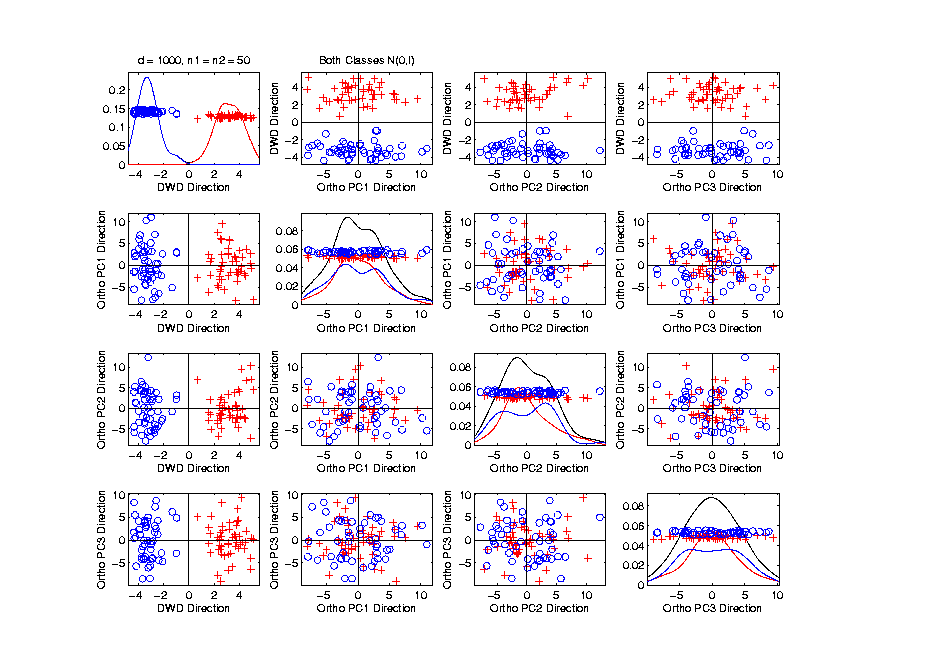 Caution
Main Lesson Again:
DWD Separation Can Be Deceptive
Since DWD is Really Good at Separation
Important Concept:
Statistical Inference is Essential
III. Confirmatory Analysis
DiProPerm Hypothesis Test
Text, Sec. 13.1
DiProPerm Hypothesis Test
Context:    2 – sample means
		H0:  μ+1 = μ-1     vs.    H1:  μ+1 ≠ μ-1

(in High Dimensions)

Approach taken here:
	Wei et al (2013)
Focus on Visualization via Projection
(Thus Test Related to Exploration)
DiProPerm Hypothesis Test
Context:    2 – sample means
		H0:  μ+1 = μ-1     vs.    H1:  μ+1 ≠ μ-1

Challenges:  
Distributional Assumptions  
Parameter Estimation
HDLSS space is slippery
DiProPerm Hypothesis Test
Context:    2 – sample means
		H0:  μ+1 = μ-1     vs.    H1:  μ+1 ≠ μ-1

Challenges:  
Distributional Assumptions  
Parameter Estimation

Suggested  Approach:
Permutation test
(A flavor of classical “non-parametrics”)
DiProPerm Hypothesis Test
Suggested Approach:
Find a DIrection 
(separating classes)
PROject the data
(reduces to 1 dim)
PERMute 
(class labels, to assess significance,
with recomputed direction)
DiProPerm Hypothesis Test
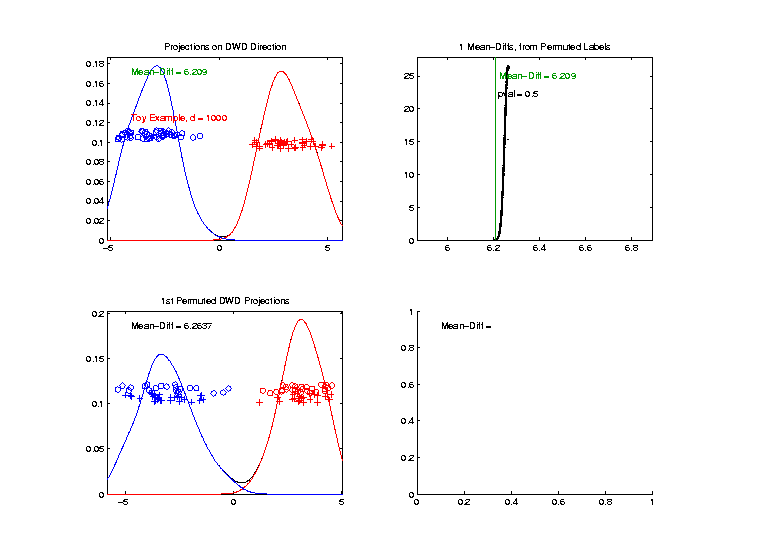 DiProPerm Hypothesis Test
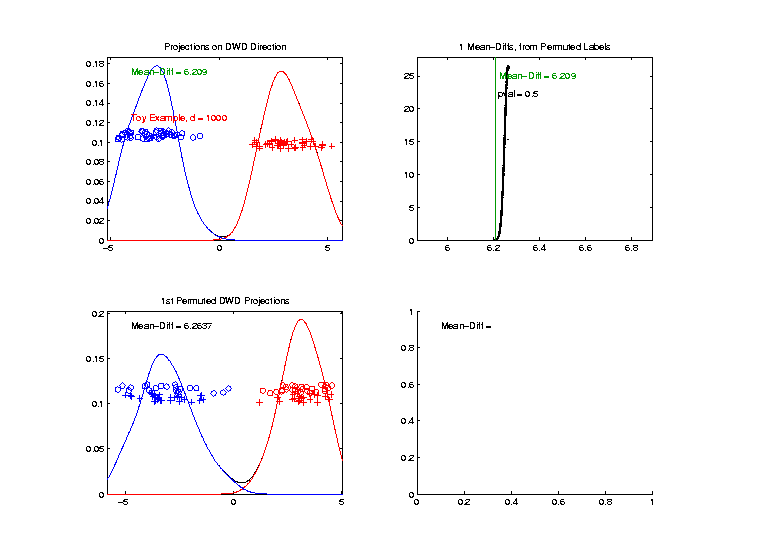 Toy 2-Class Example

Separated DWD
Projections

Measure Separation of Classes Using:
Mean Difference = 6.209
DiProPerm Hypothesis Test
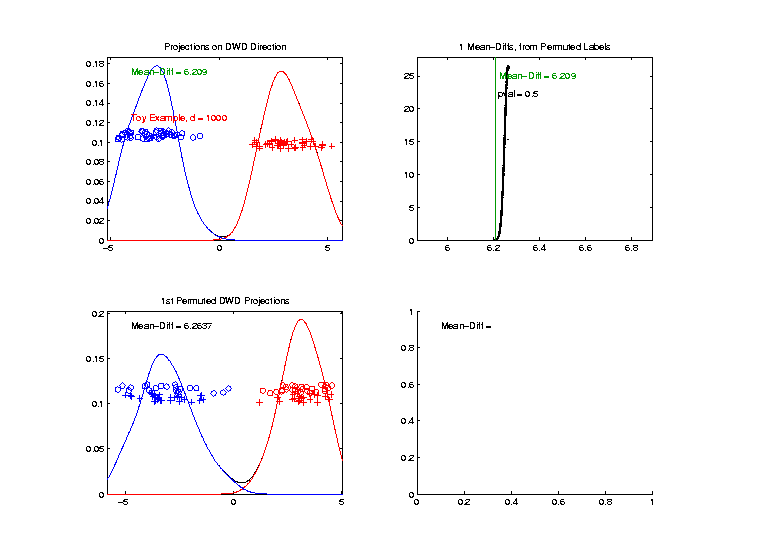 Toy 2-Class Example

Separated DWD
Projections

Measure Separation of Classes Using:
Mean Difference = 6.209
                                Record as Vertical Line
DiProPerm Hypothesis Test
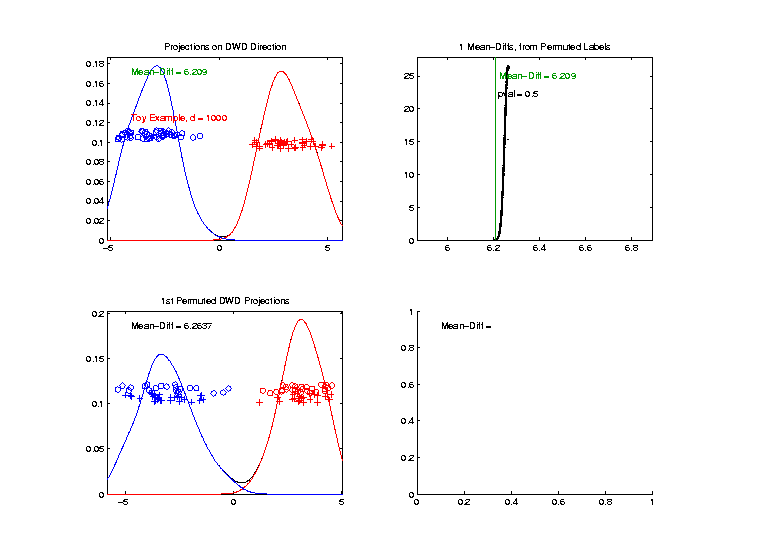 Toy 2-Class Example

Separated DWD
Projections

Measure Separation of Classes Using:
Mean Difference = 6.209

Statistically Significant???
DiProPerm Hypothesis Test
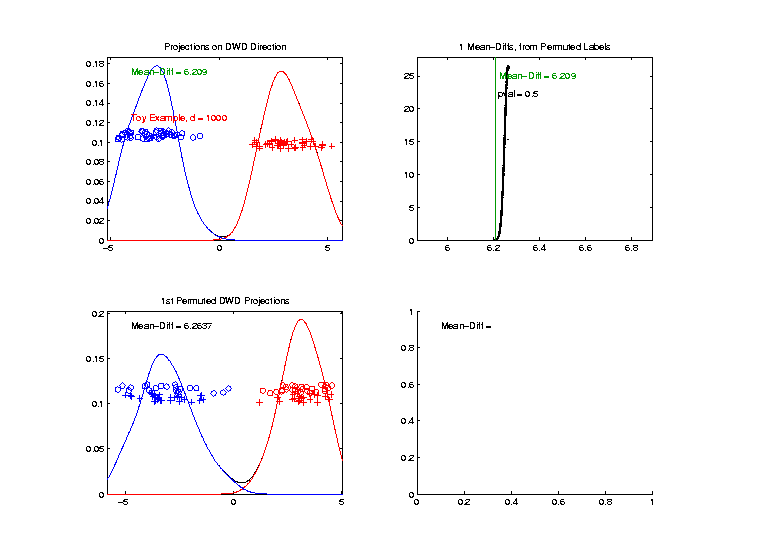 Toy 2-Class Example


Permuted 
Class Labels
DiProPerm Hypothesis Test
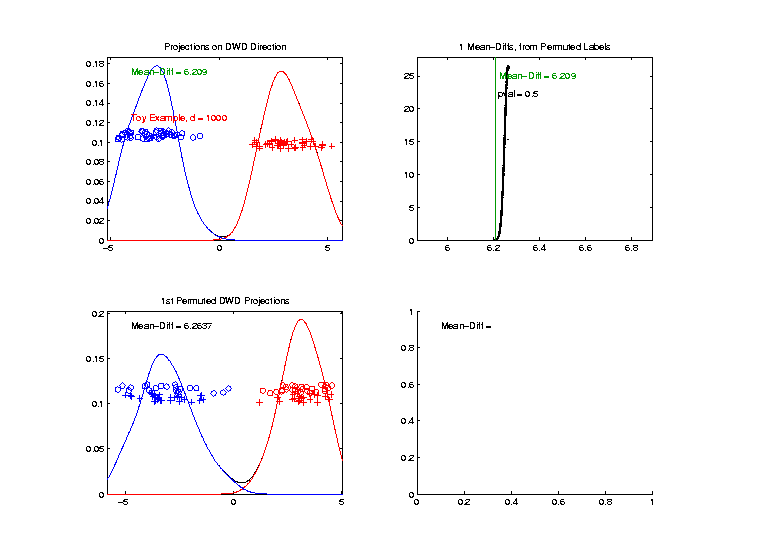 Toy 2-Class Example


Permuted 
Class Labels


Recompute DWD
& Projections
DiProPerm Hypothesis Test
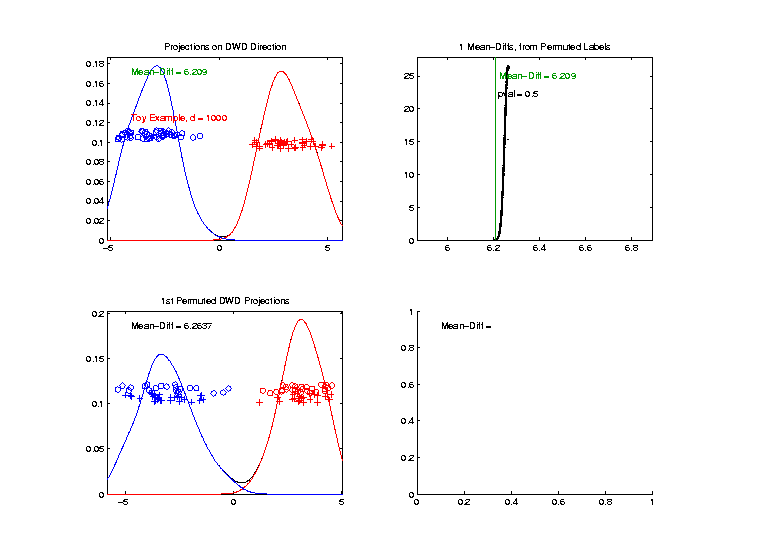 Toy 2-Class Example

Measure Class
Separation
Using Mean
 Difference
    = 6.26
DiProPerm Hypothesis Test
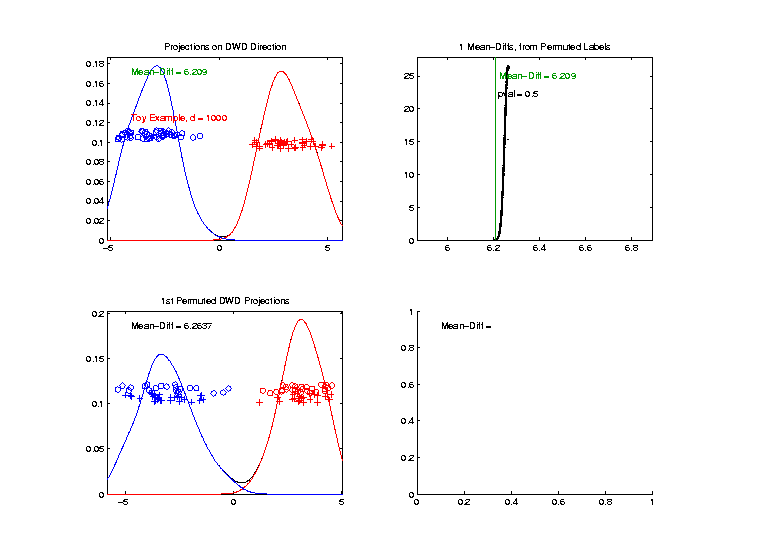 Toy 2-Class Example

Measure Class
Separation
Using Mean
 Difference
    = 6.26

Record as Dot
DiProPerm Hypothesis Test
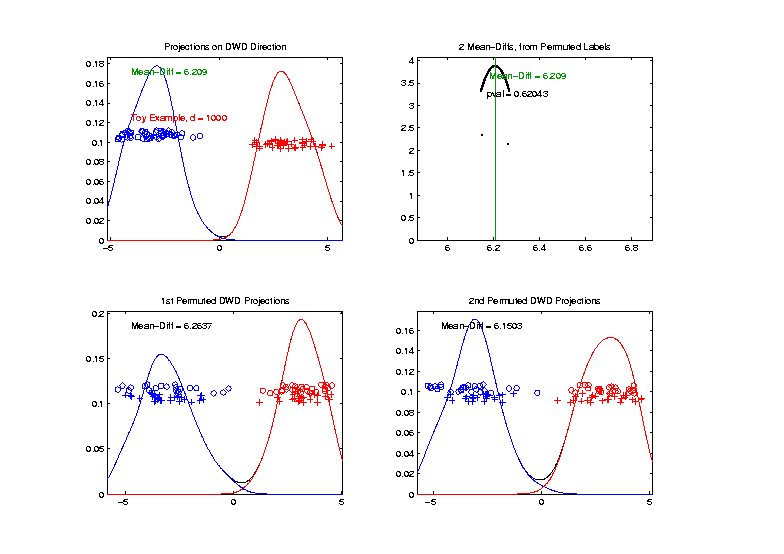 Toy 2-Class Example
Generate 2nd
Permutation
DiProPerm Hypothesis Test
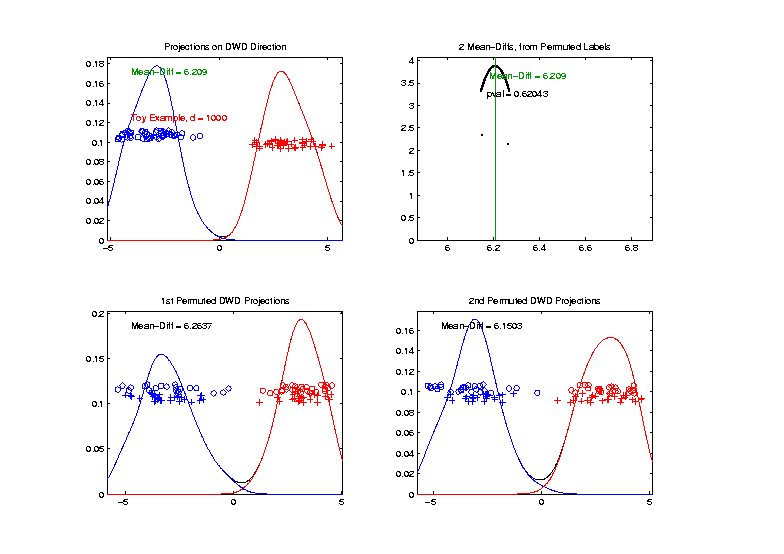 Toy 2-Class Example

Measure Class
Separation
Using Mean
 Difference
    = 6.15
DiProPerm Hypothesis Test
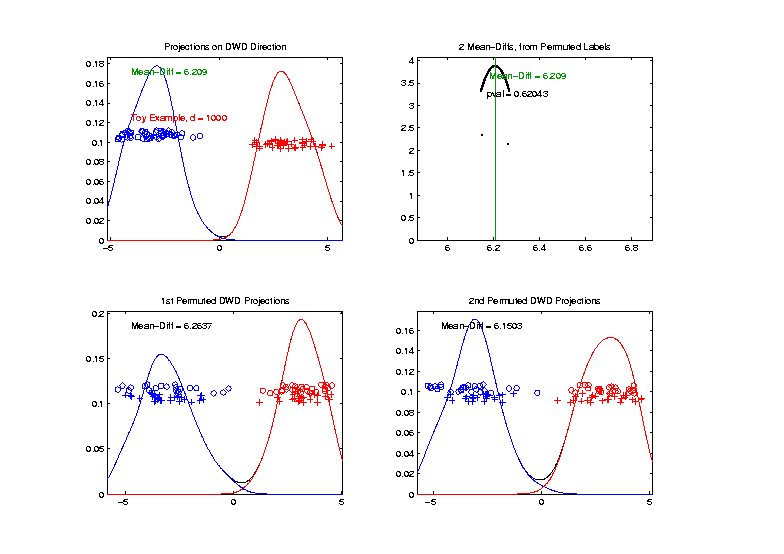 Toy 2-Class Example




Record as 
Second Dot
DiProPerm Hypothesis Test
.
.
.
Repeat This 1,000 Times
To Generate Null Distribution
DiProPerm Hypothesis Test
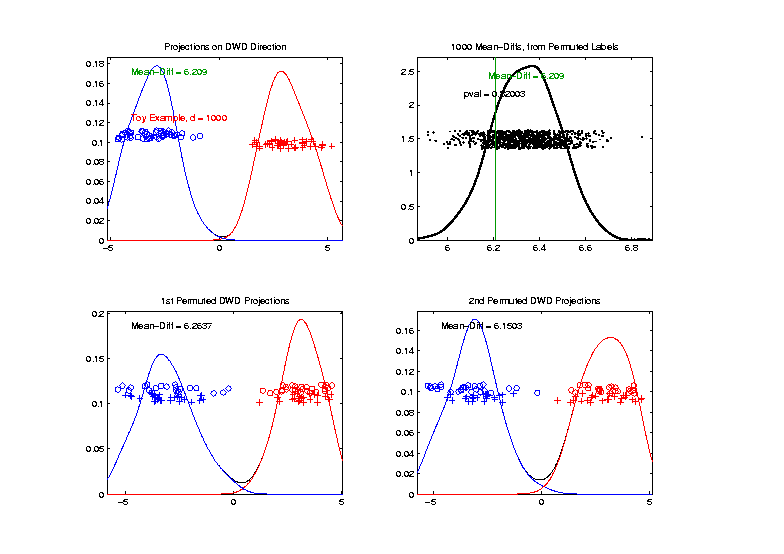 Toy 2-Class Example

Generate Null
Distribution
DiProPerm Hypothesis Test
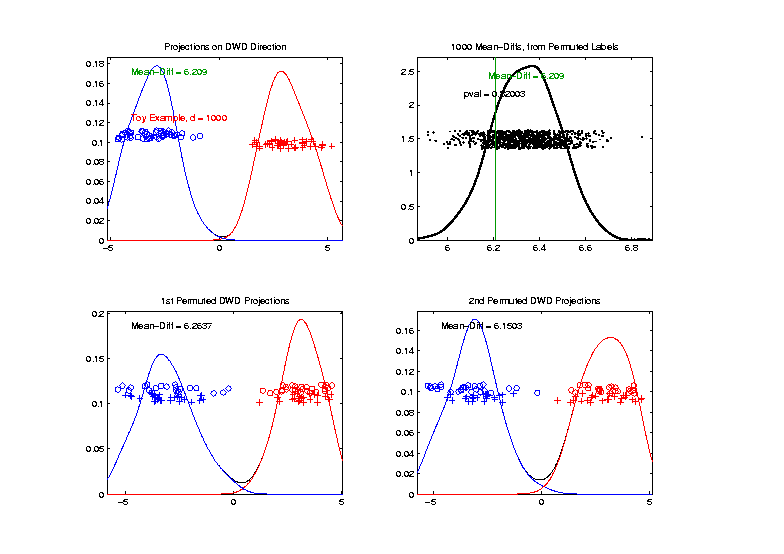 Toy 2-Class Example

Generate Null
Distribution
Compare With
Original Value
DiProPerm Hypothesis Test
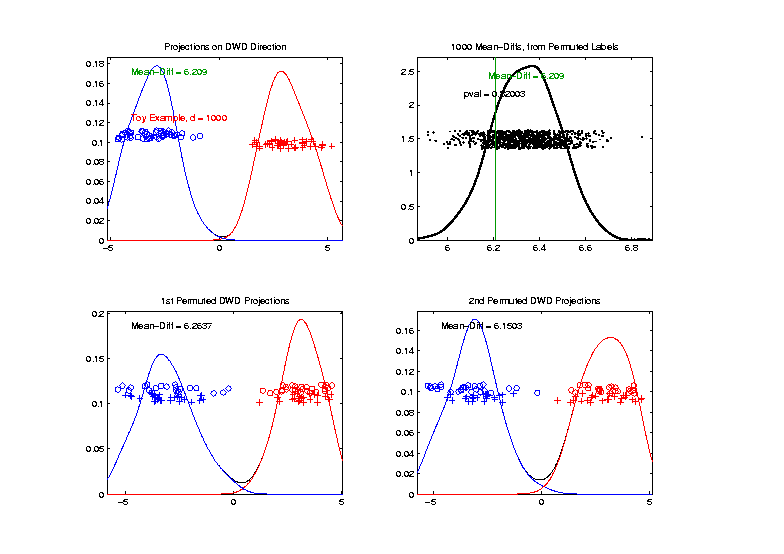 Toy 2-Class Example

Generate Null
Distribution
Compare With
Original Value

Take Proportion 
Larger as P-Value
DiProPerm Hypothesis Test
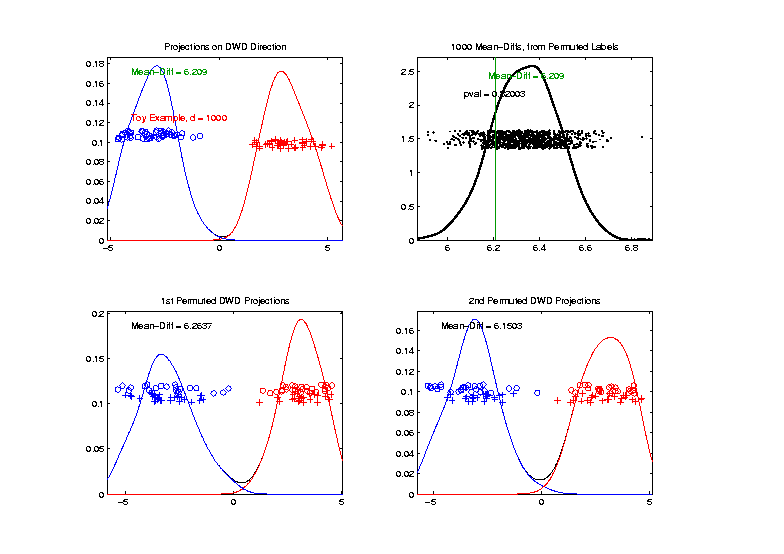 Toy 2-Class Example

Generate Null
Distribution
Compare With
Original Value


Not Significant
DiProPerm Hypothesis Test
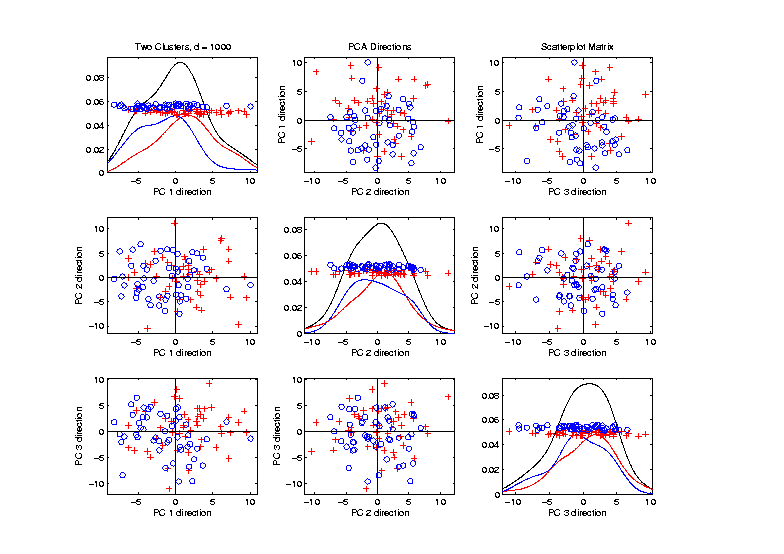 DiProPerm Hypothesis Test
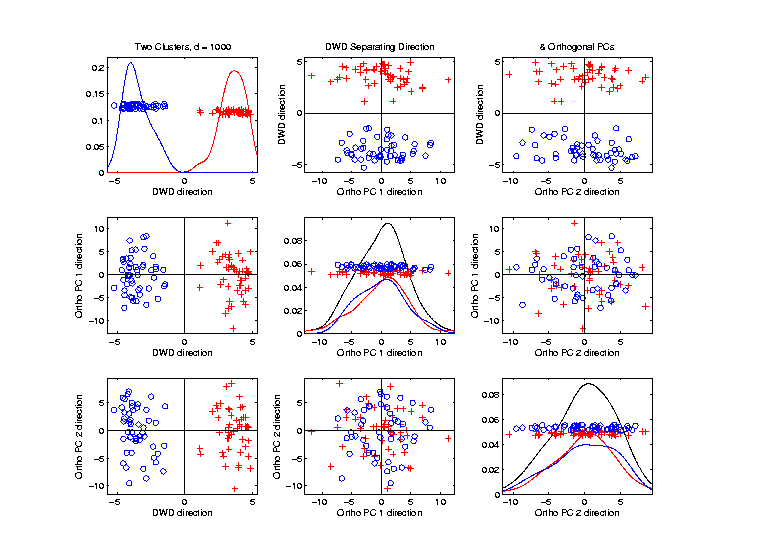 DiProPerm Hypothesis Test
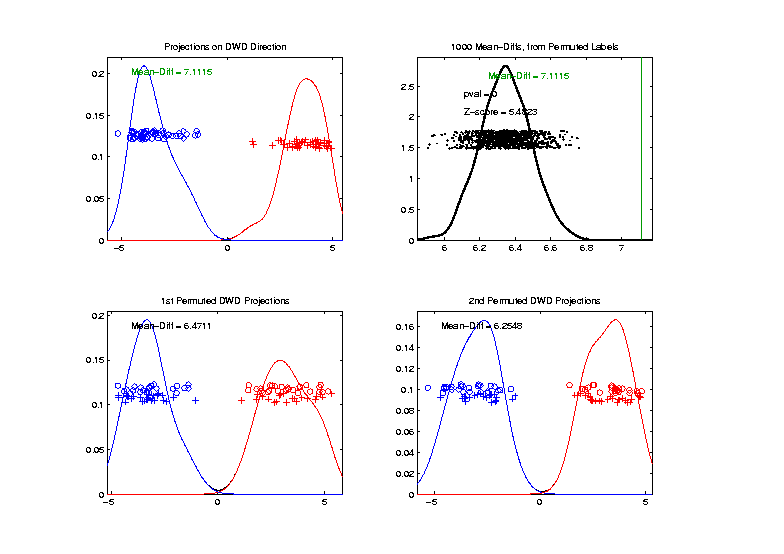 DiProPerm Hypothesis Test
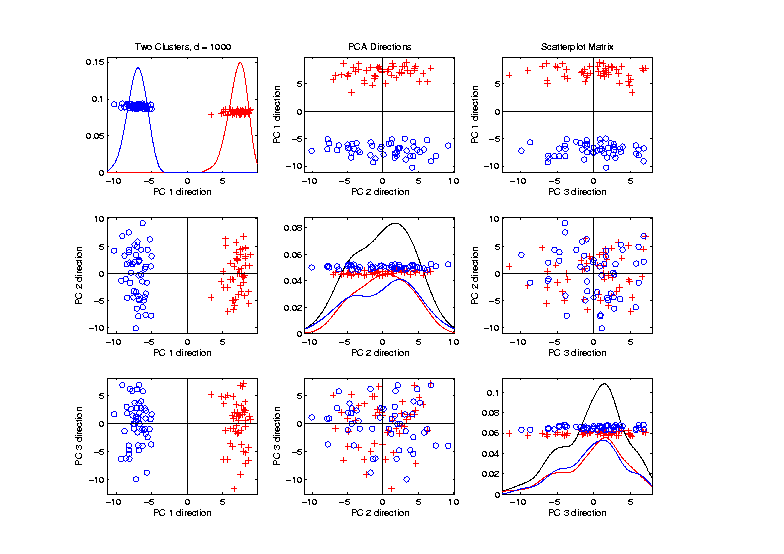 DiProPerm Hypothesis Test
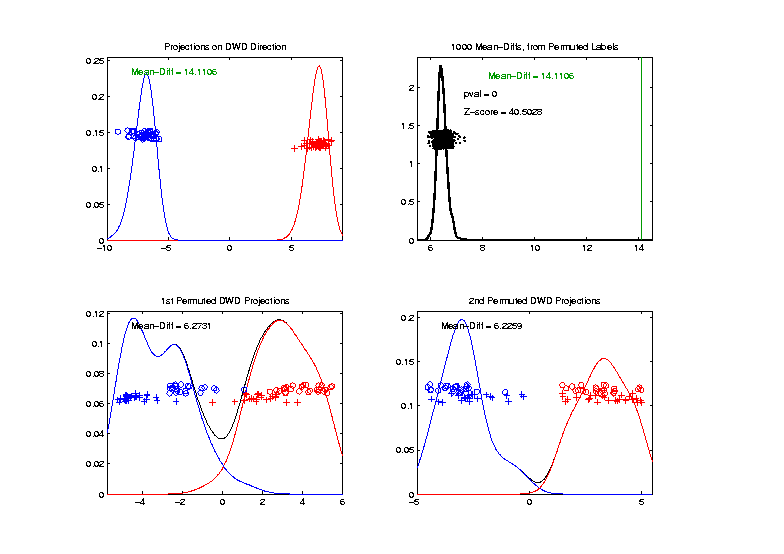 DiProPerm Hypothesis Test
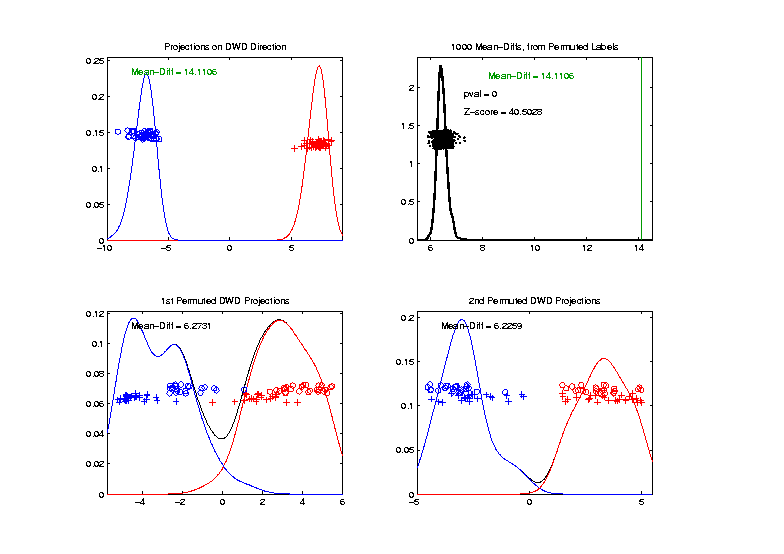 >> 5.4 above